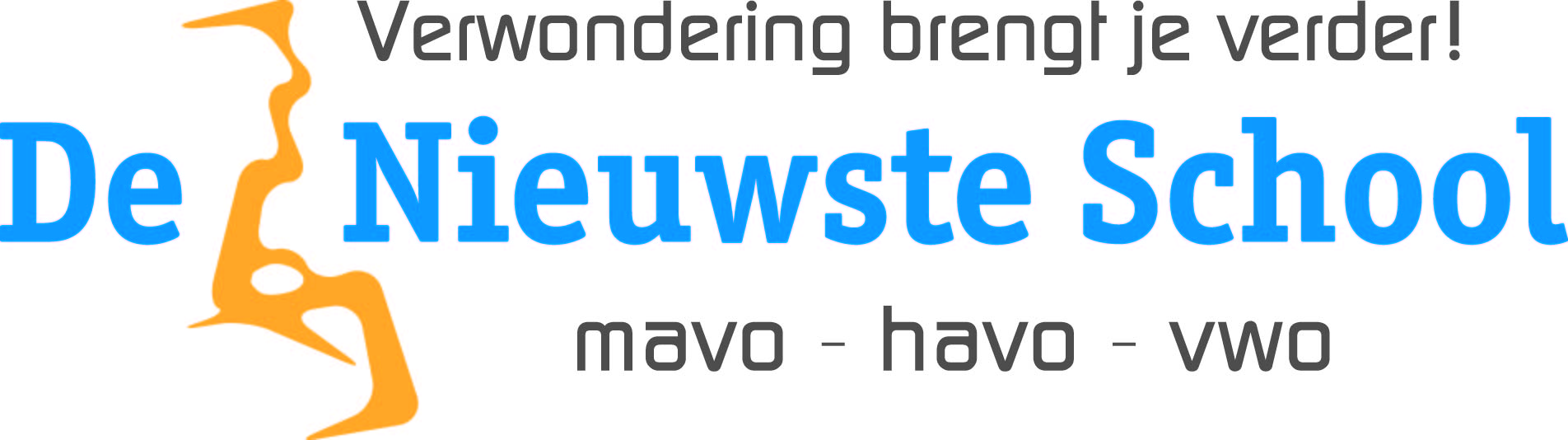 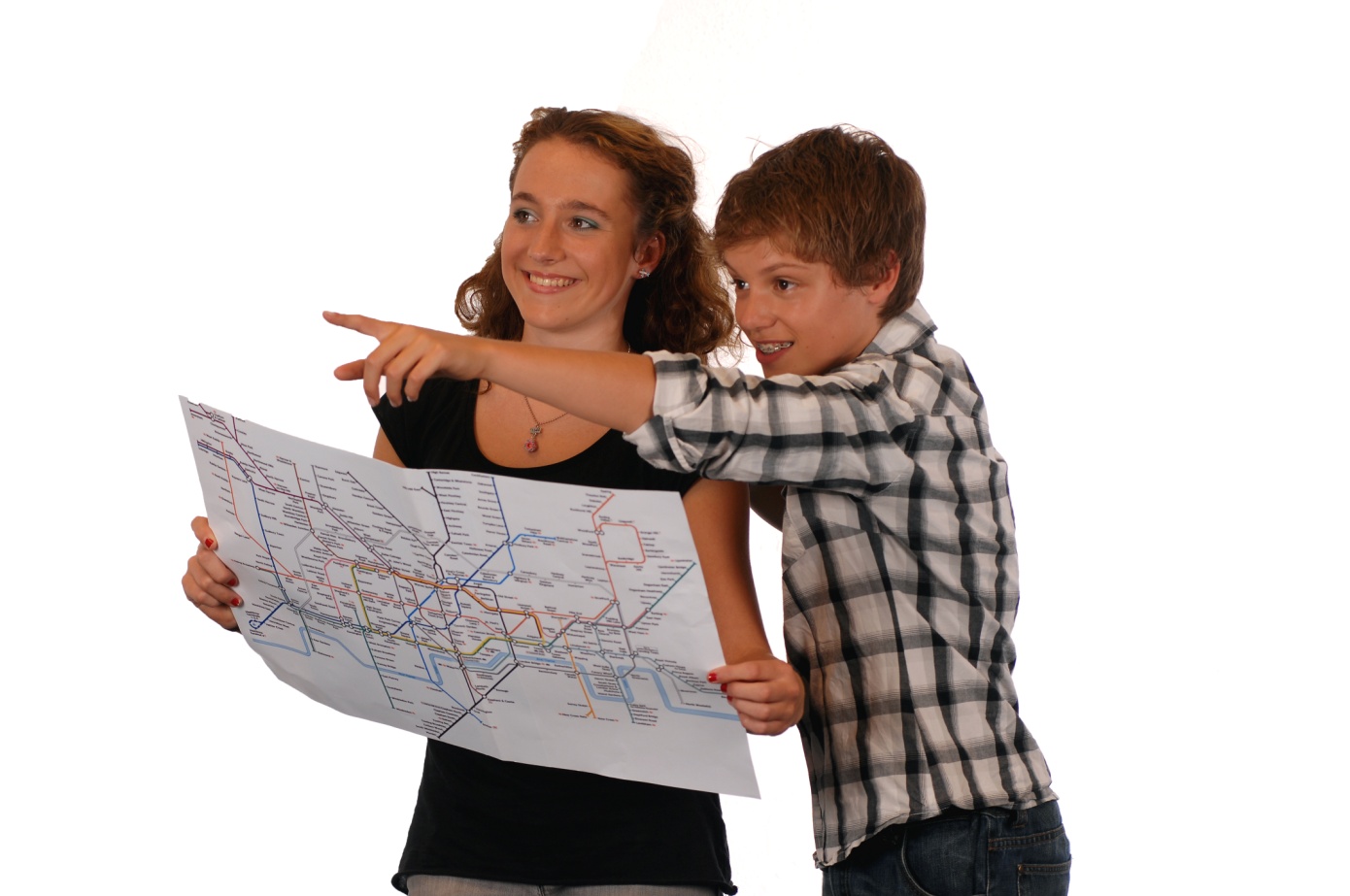 ECENT conferentie – 21-05-2014 – samenhang door NLT
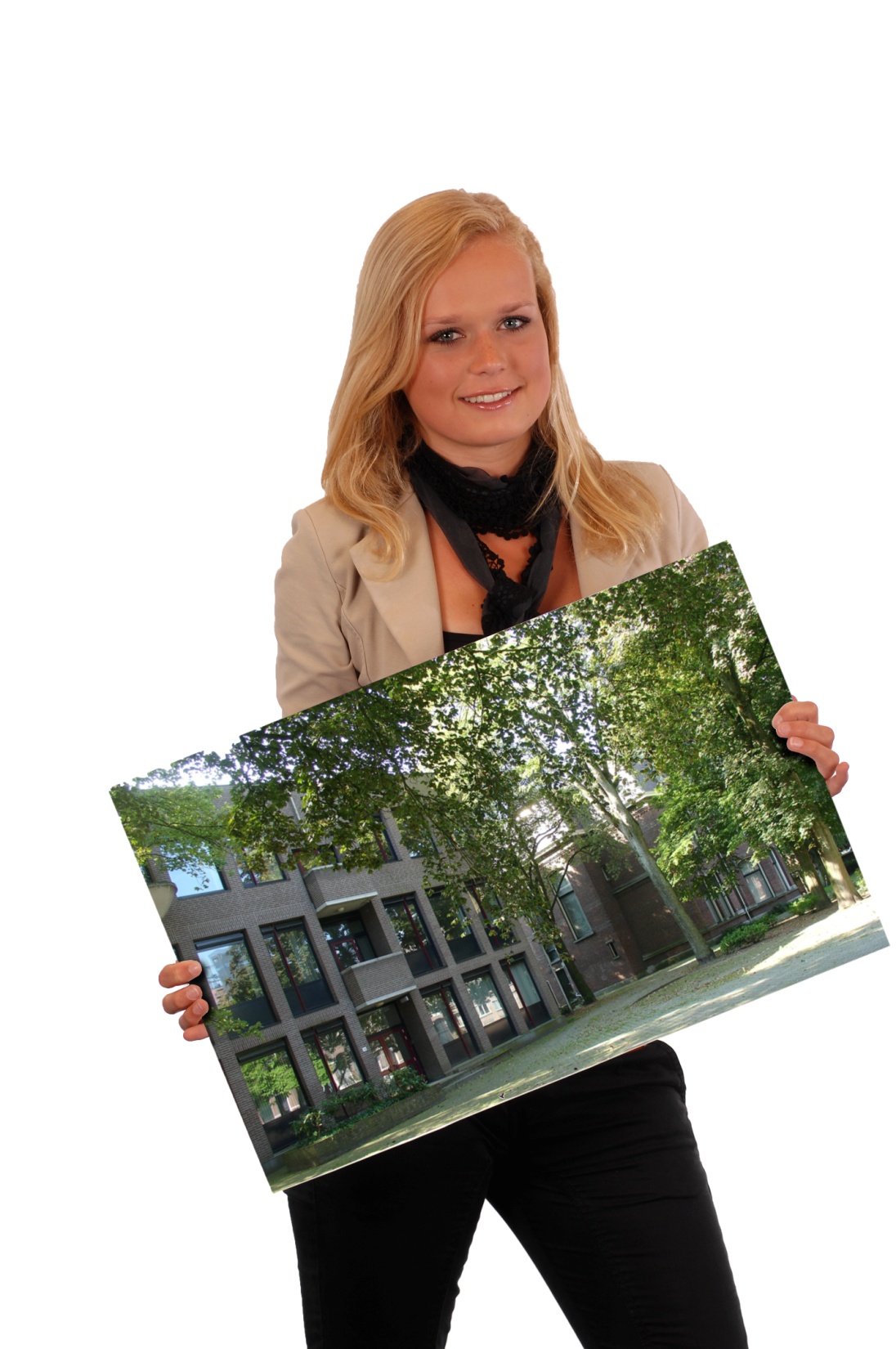 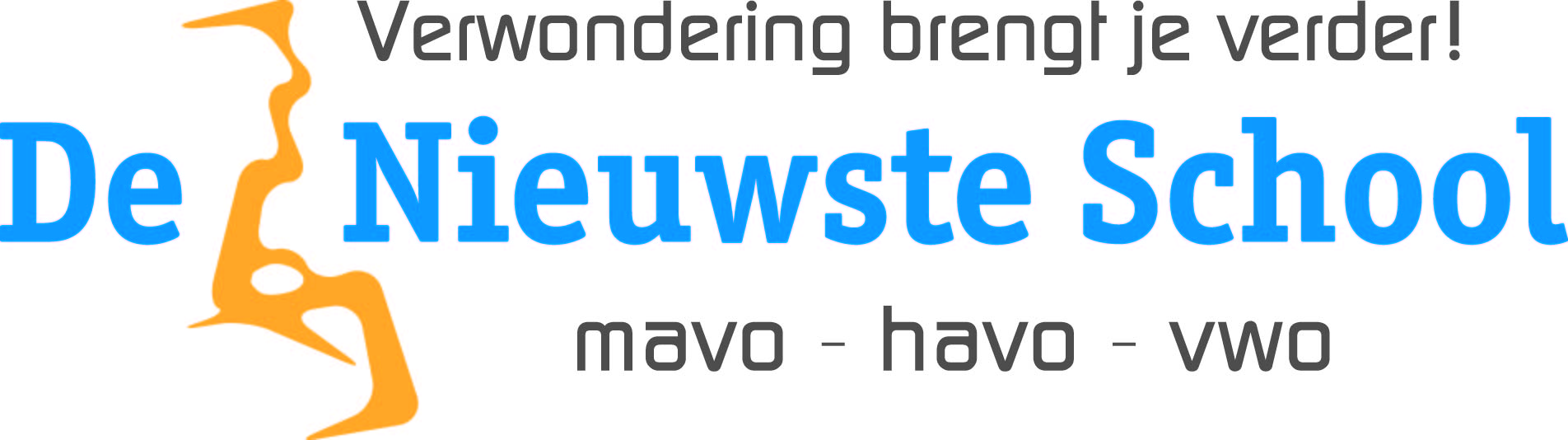 Martin Vos
Expert Science (Scheikunde, NLT)
Mentor Bovenbouw Science

Achtergrond: promotieonderzoek naar (scheikunde)docenten en 
context-rijk onderwijs
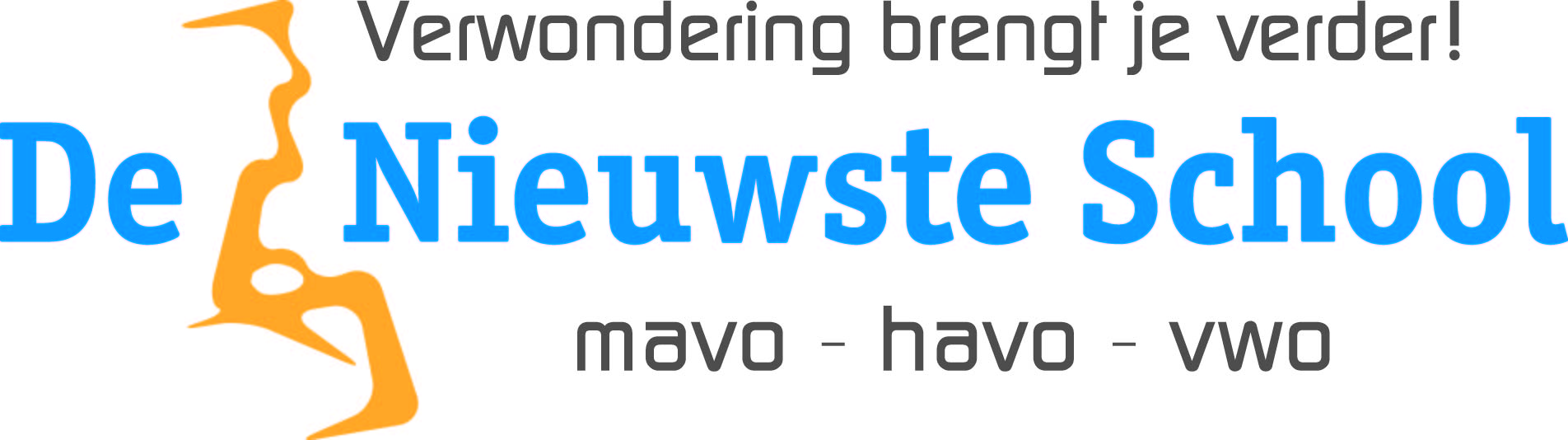 Leren begint met iets willen weten!
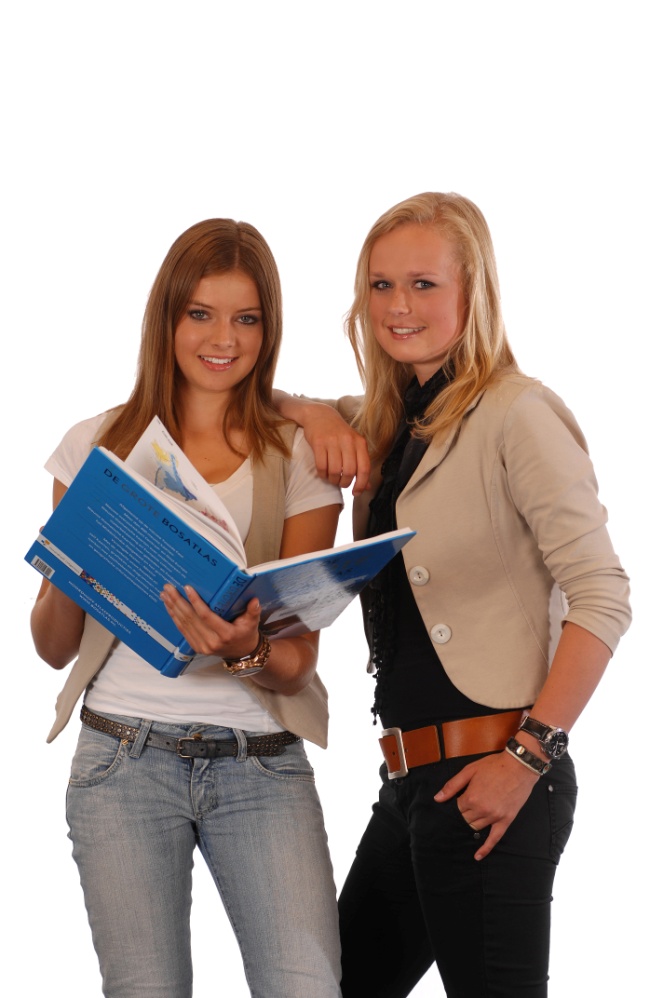 [Speaker Notes: Wat zijn verwachtingen publiek? Wat willen jullie leren? Als groep en individueel? Wat is jouw leervraag?]
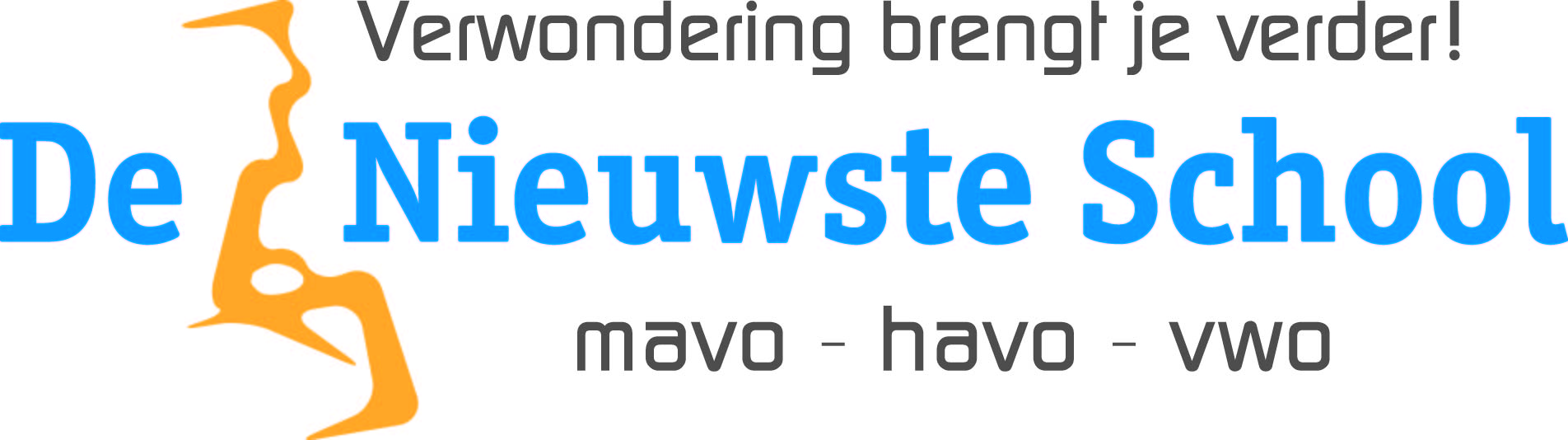 Discussie:
In groepen na introductie of continu plenair

Wat zijn de voor- en nadelen van onze manier van werken
	 (voor zowel leerling als docent)
Wat moet een docent kunnen en kennen om op deze manier te werken? 
	(implicaties voor opleiden van docenten)
-     Waaraan moet lesmateriaal voldoen?
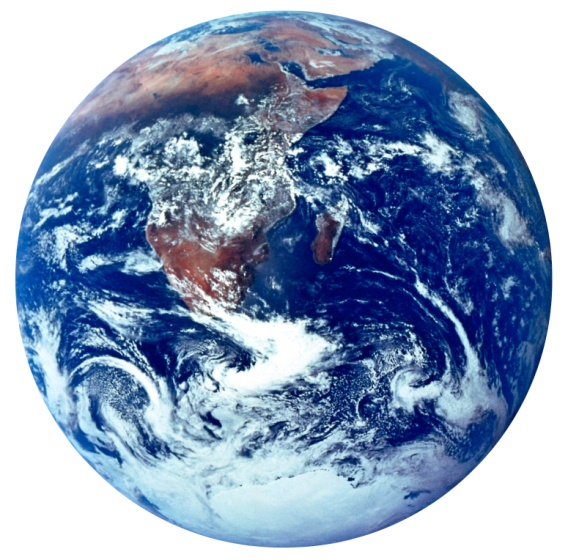 [Speaker Notes: Wie is er al weleens op DNS geweest? Wat zie je? Wat weten jullie al van DNS? Hebben jullie oud-leerlingen van ons? Hoe doen die het?]
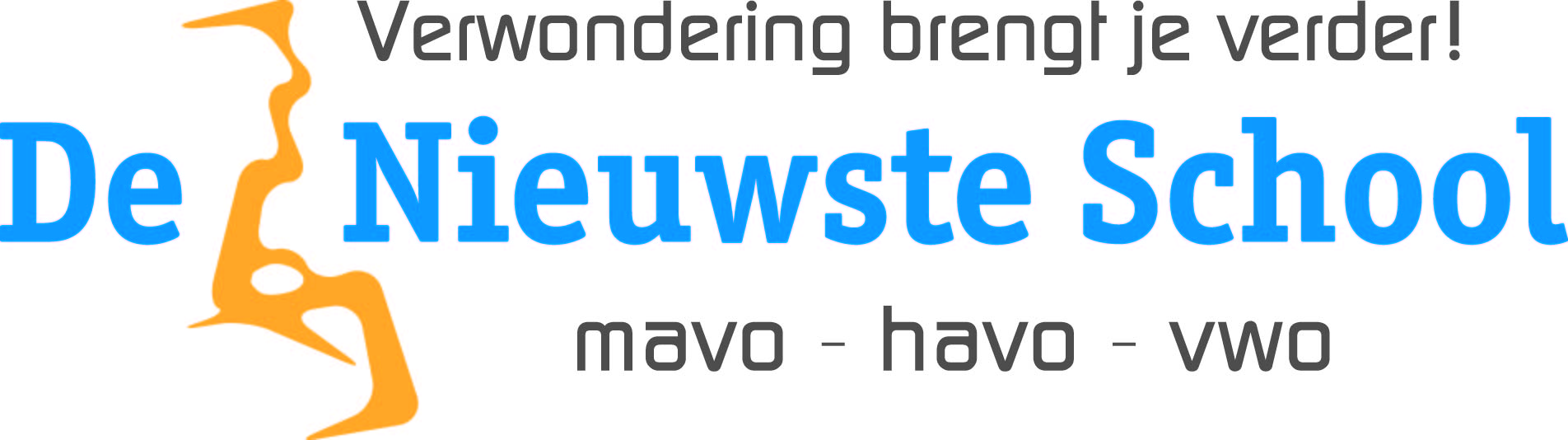 De Nieuwste School:





Wat zie je als je op DNS rondloopt?
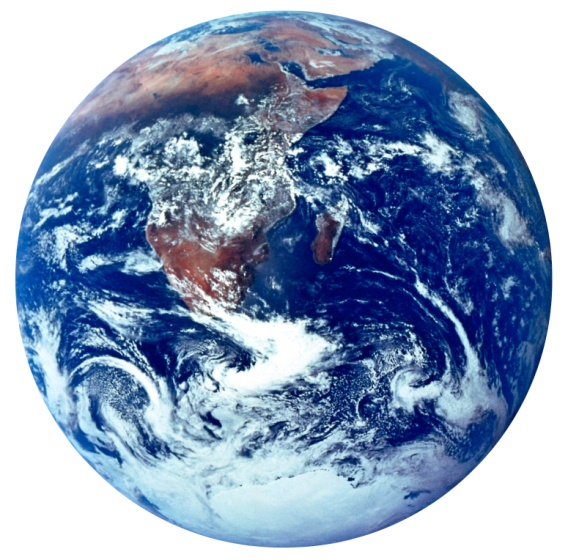 [Speaker Notes: Wie is er al weleens op DNS geweest? Wat zie je? Wat weten jullie al van DNS? Hebben jullie oud-leerlingen van ons? Hoe doen die het?]
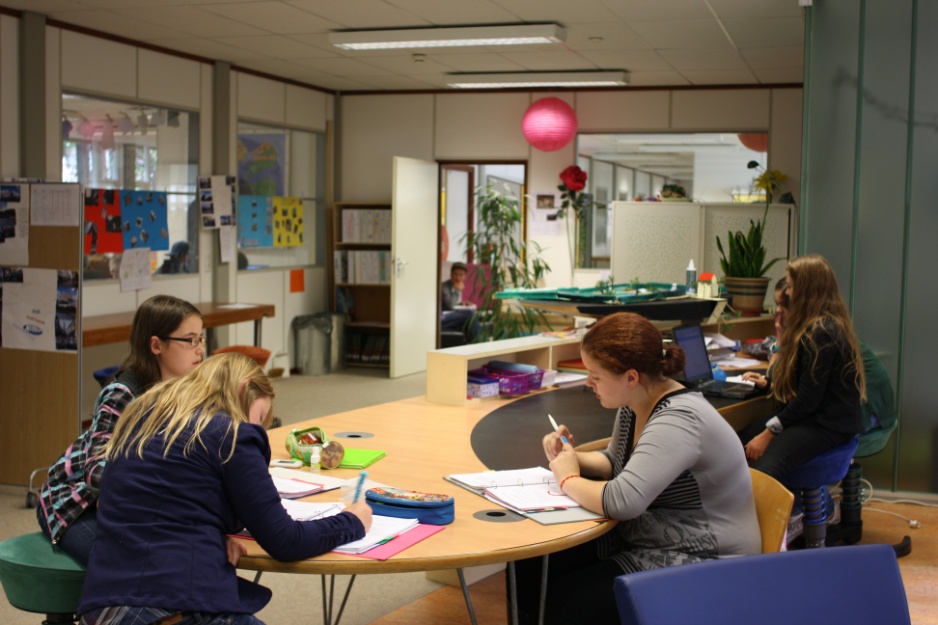 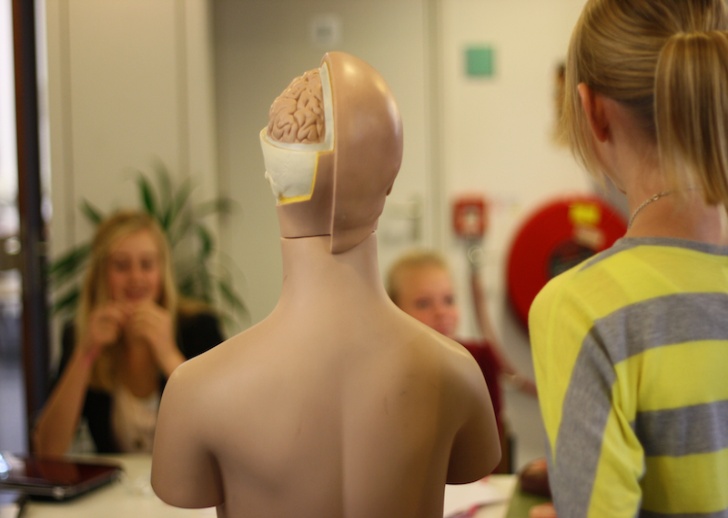 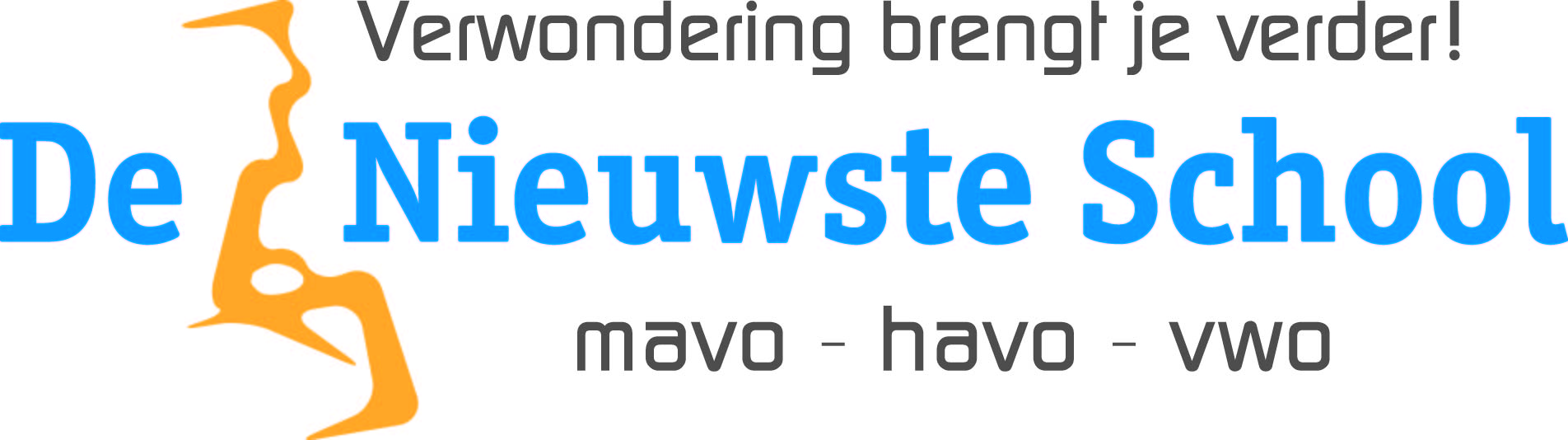 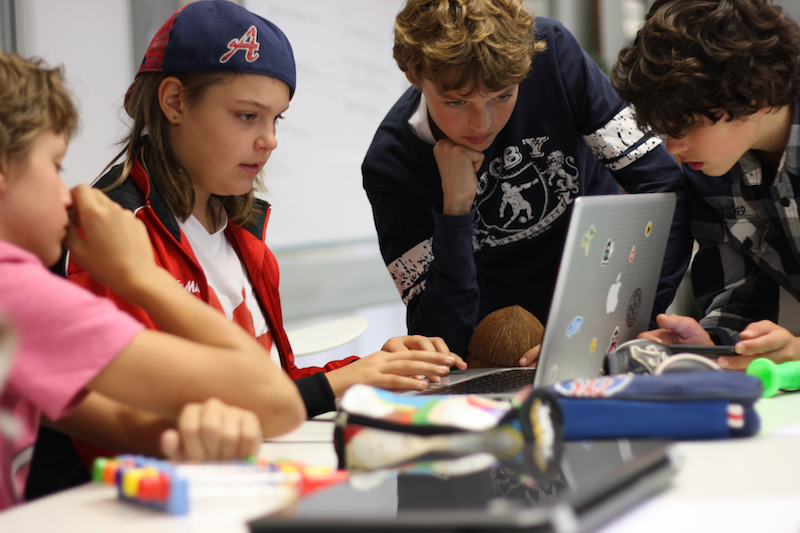 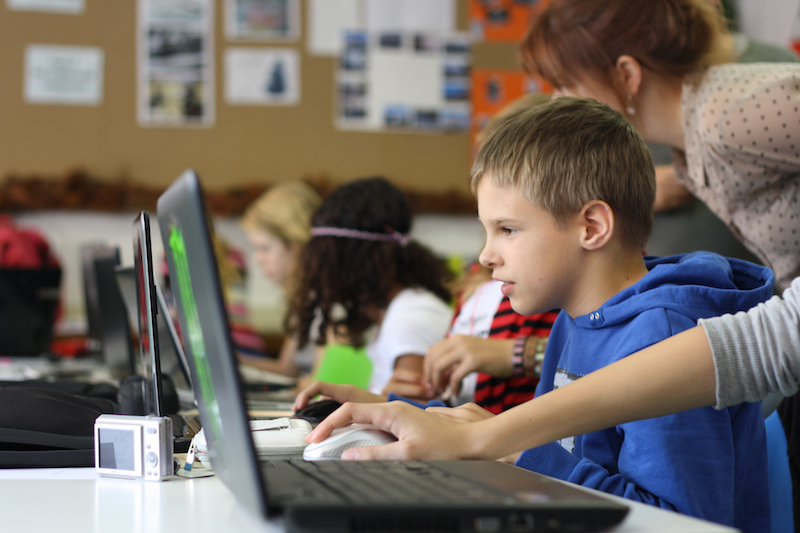 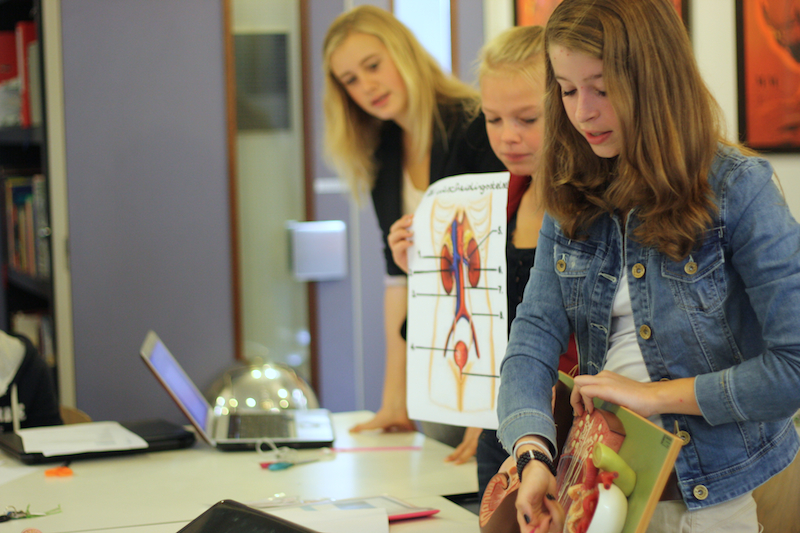 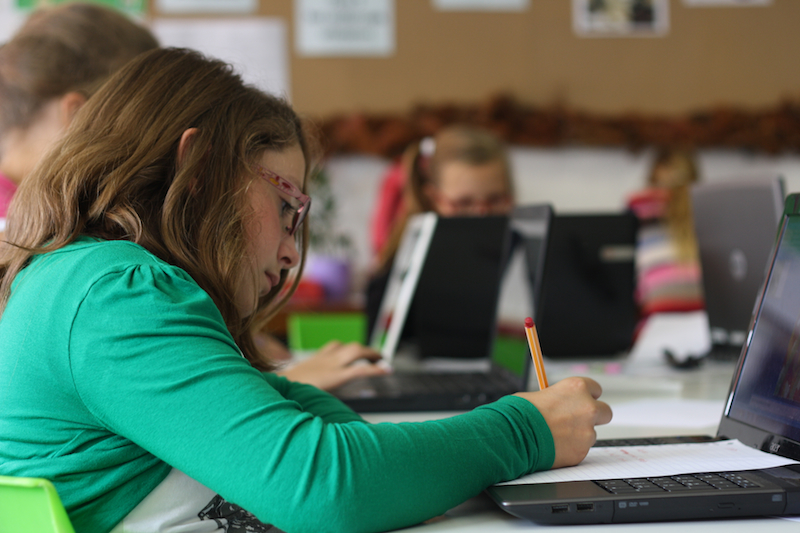 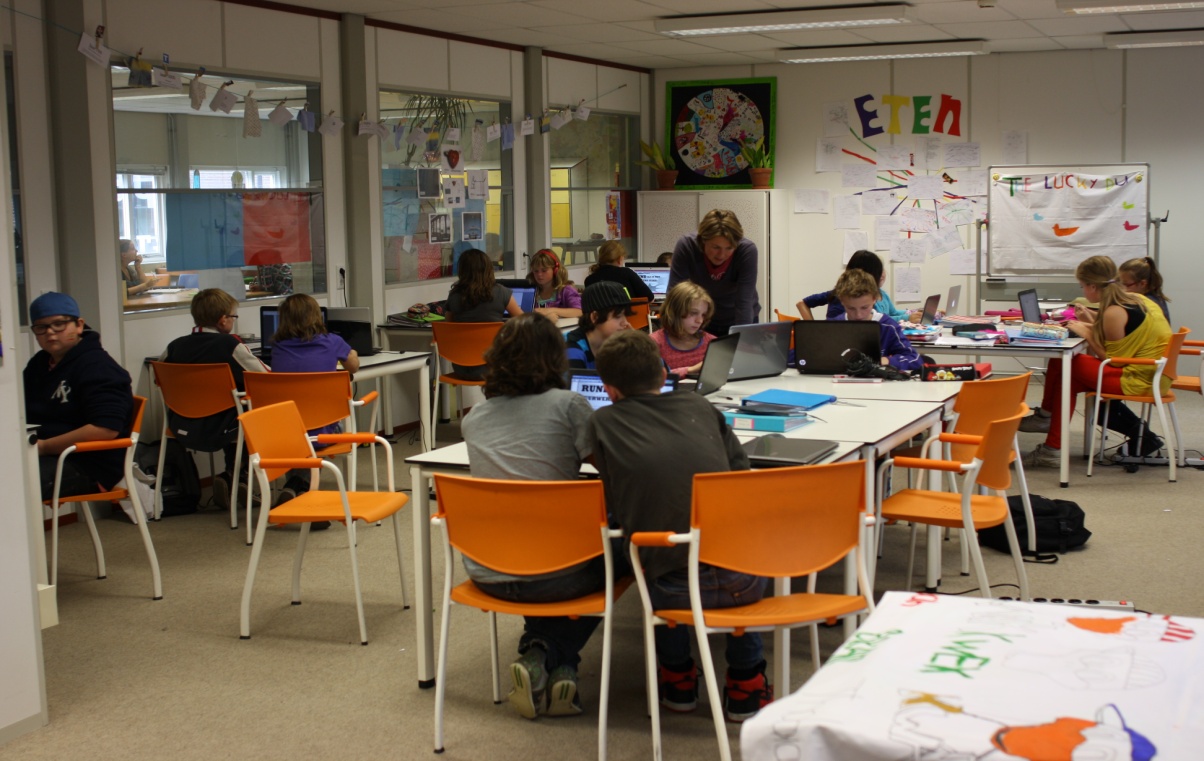 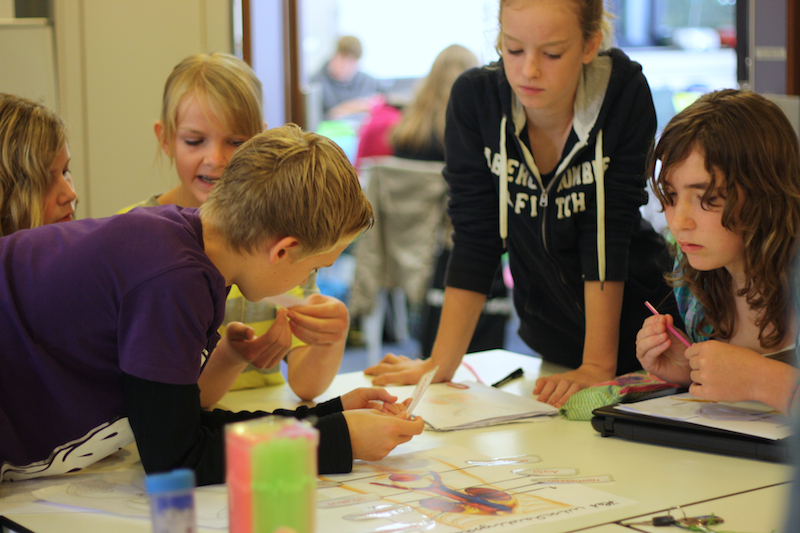 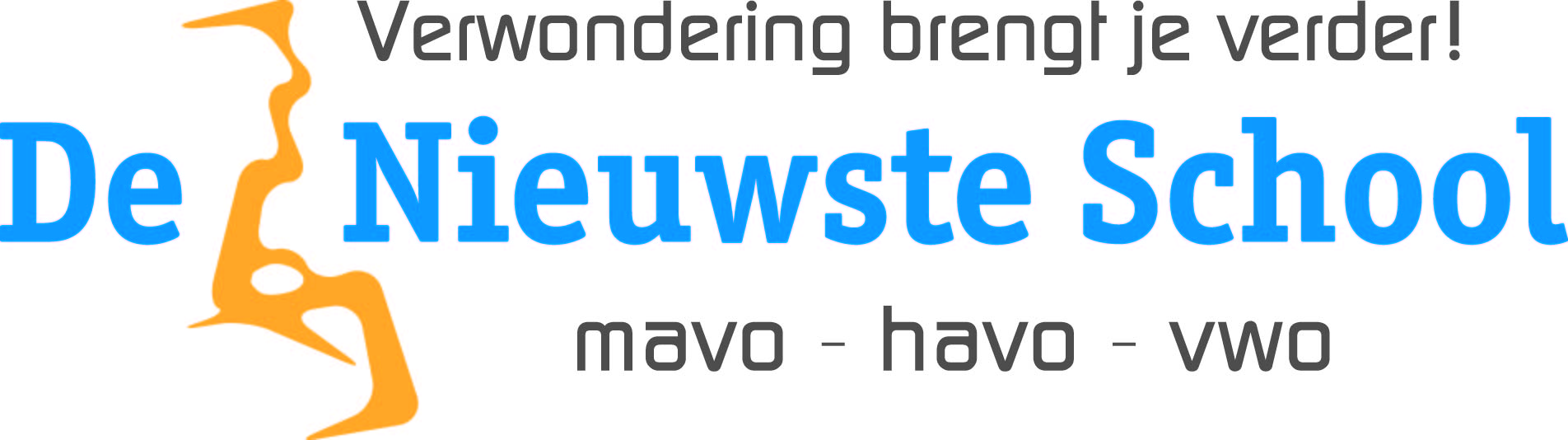 De Nieuwste School:

De meest in het oog springende dingen
Huiskamers en mentoren
Leerateliers en experts
Thematisch onderwijs.
Leerlingen zelfstanding en actief bezig
Onderzoeken op basis van eigen verwondering
Product gericht werken
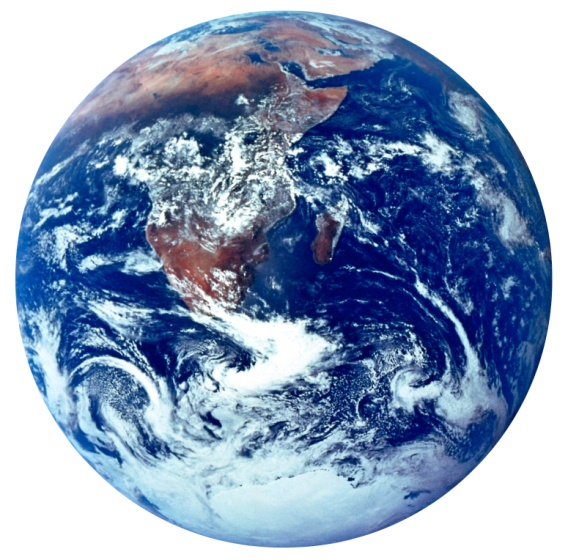 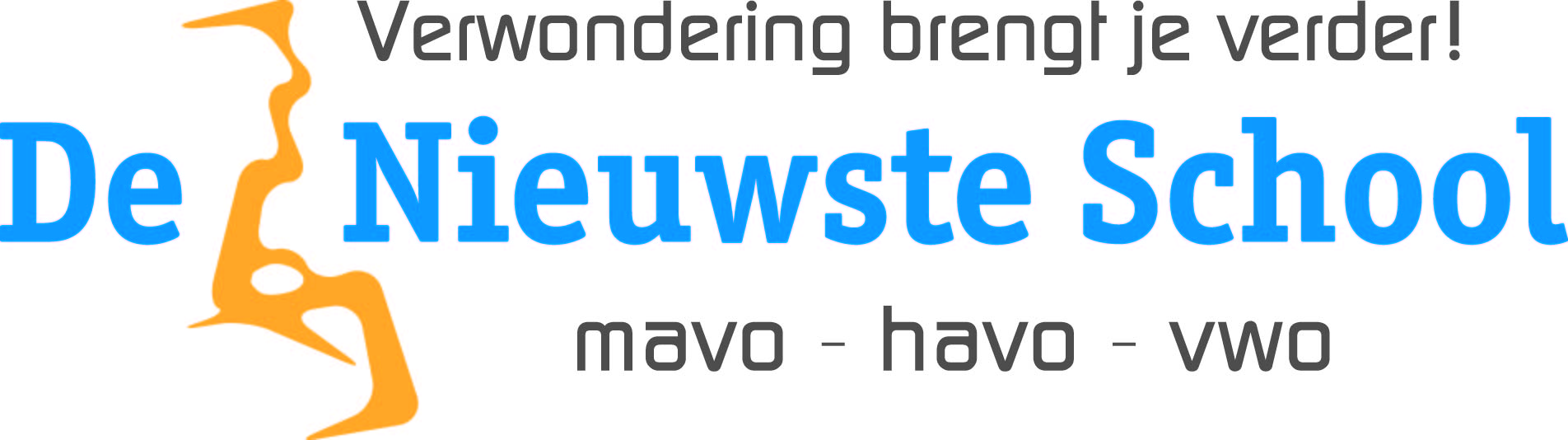 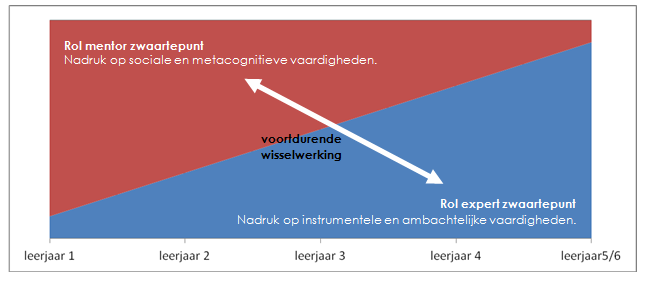 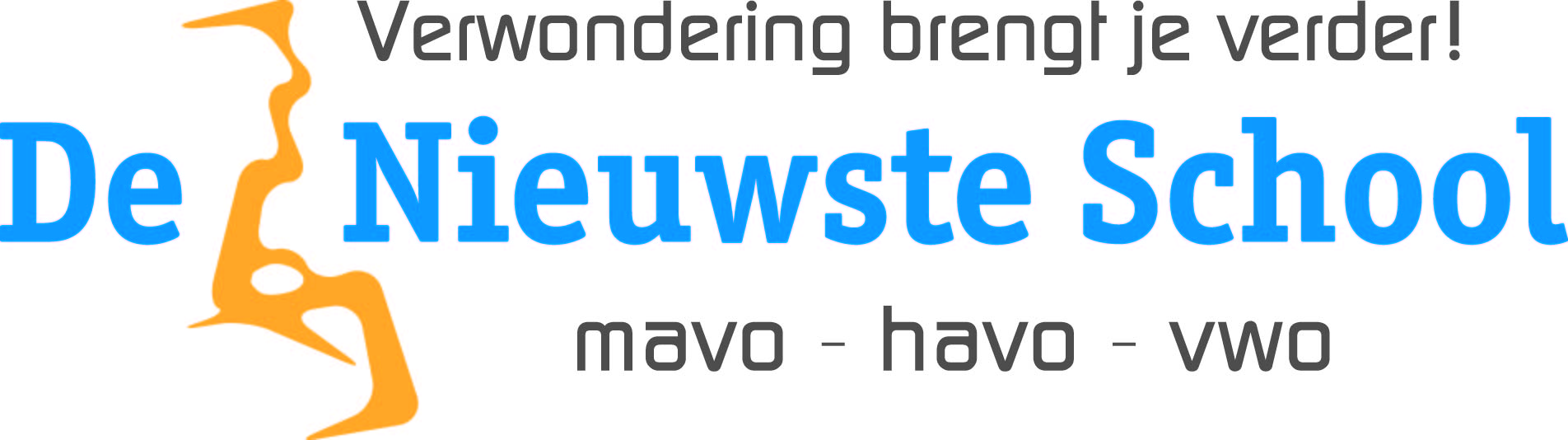 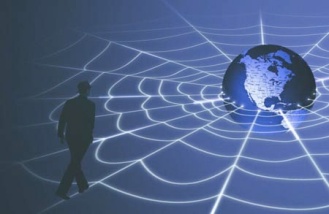 Mentor
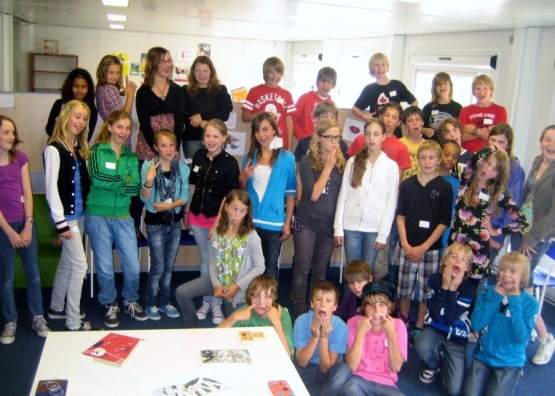 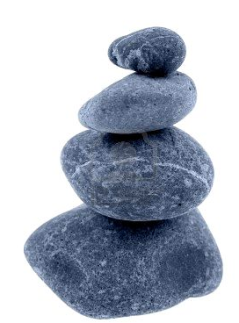 Ouders
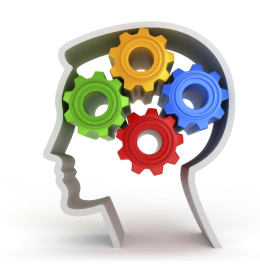 De leerling
Expert
[Speaker Notes: Leiden, begeleiden, zelfstandig]
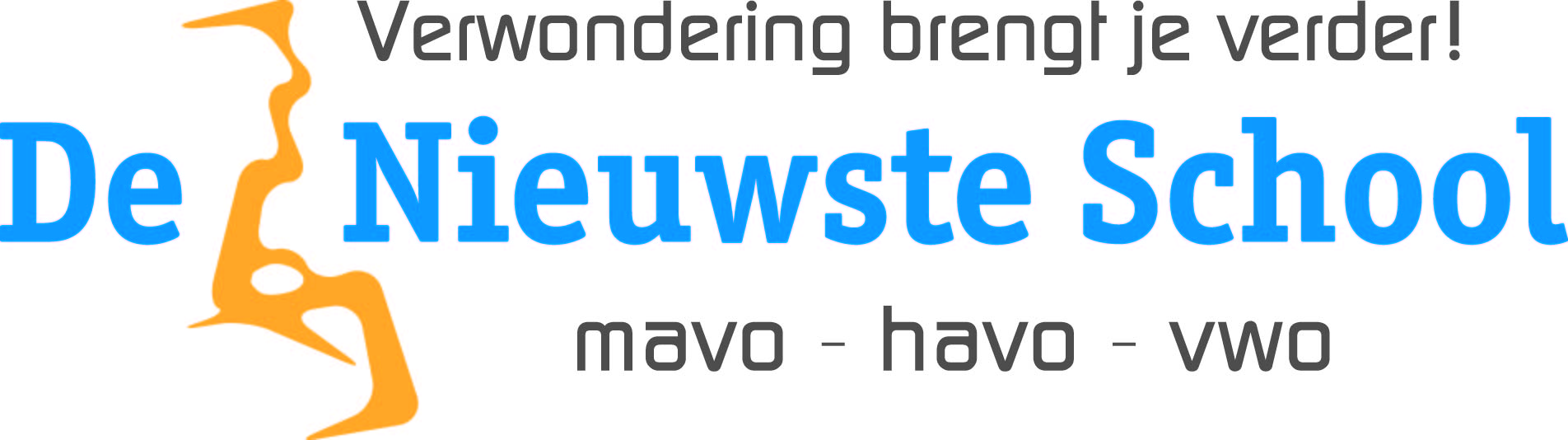 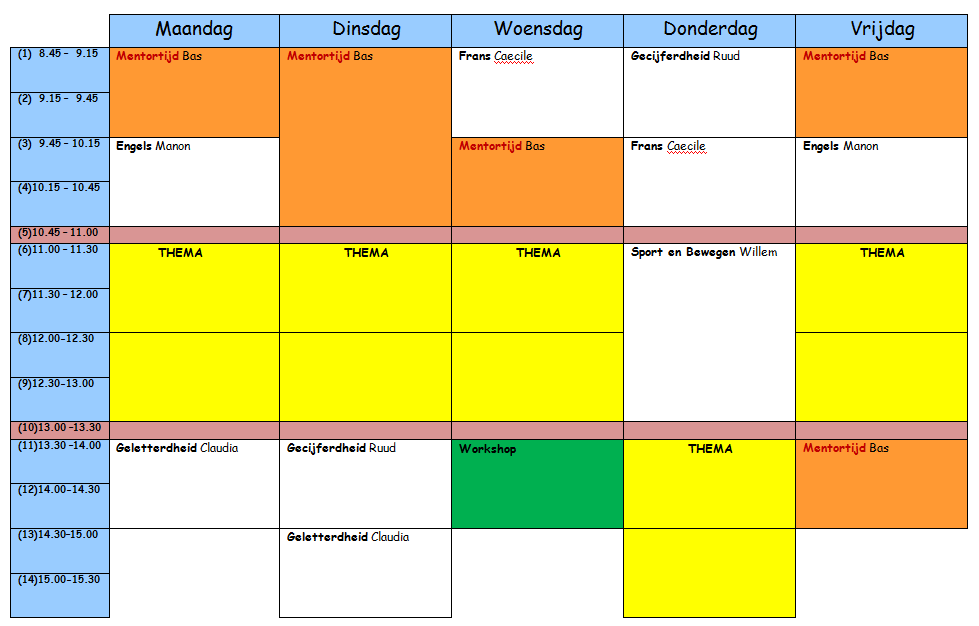 Mentortijd
Gereedschapslessen
Thema
Onderzoek
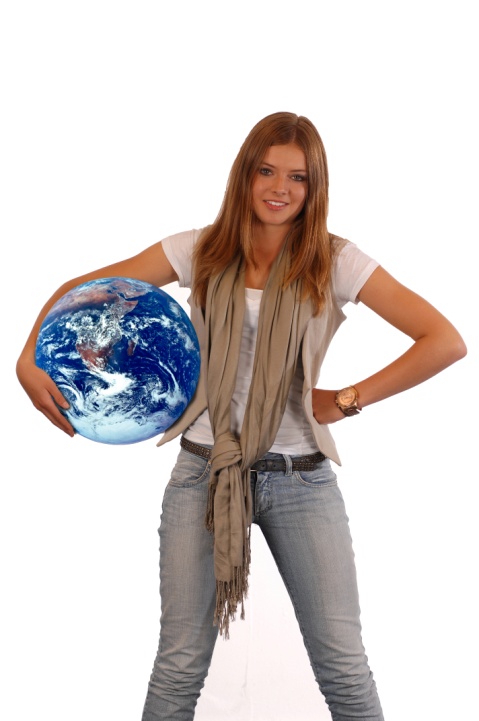 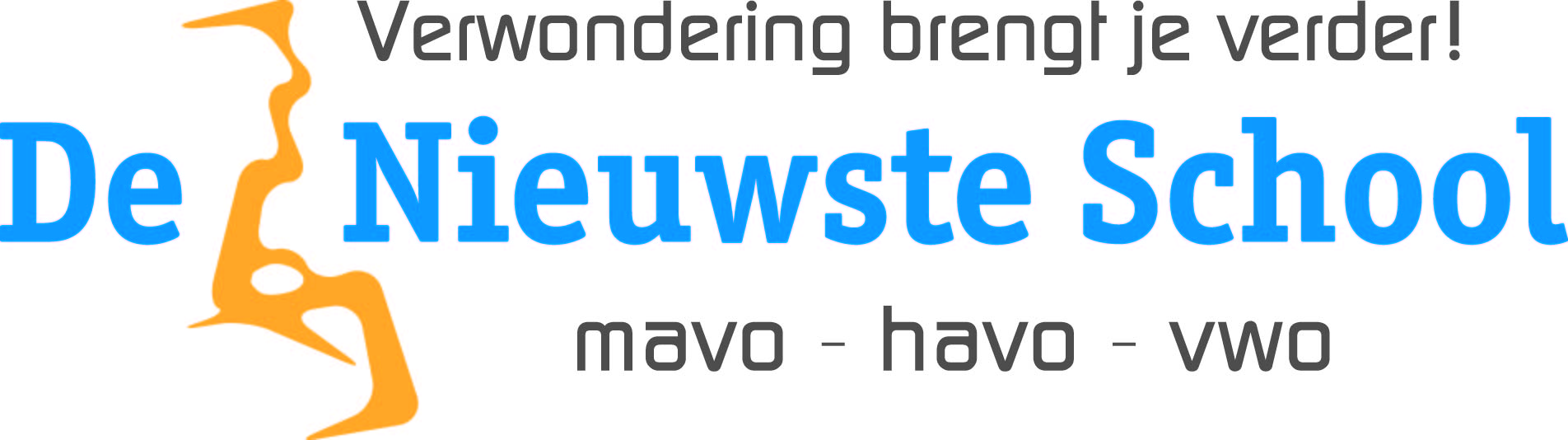 Wat is de rol van de expert?
Kennisverwerving

Individuele ontdekkingstocht
Onder begeleiding van experts
Onderzoek
Humanics
Arts
Science
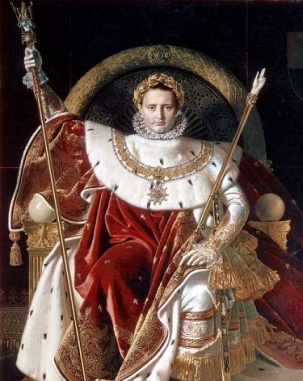 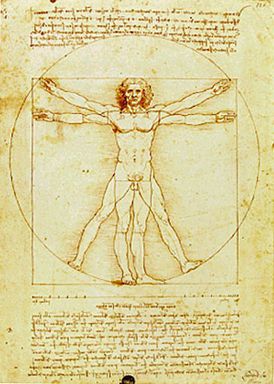 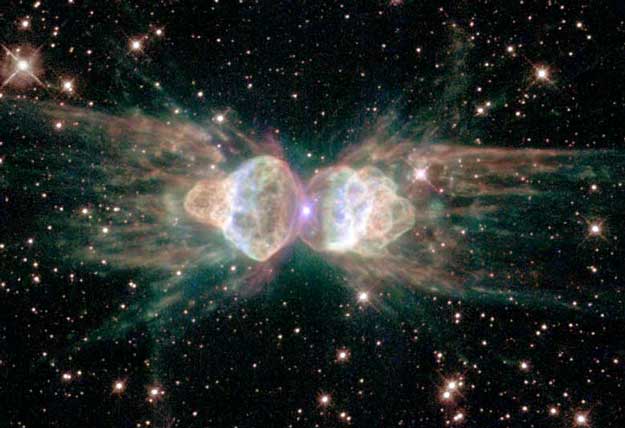 [Speaker Notes: Laten vervallen?]
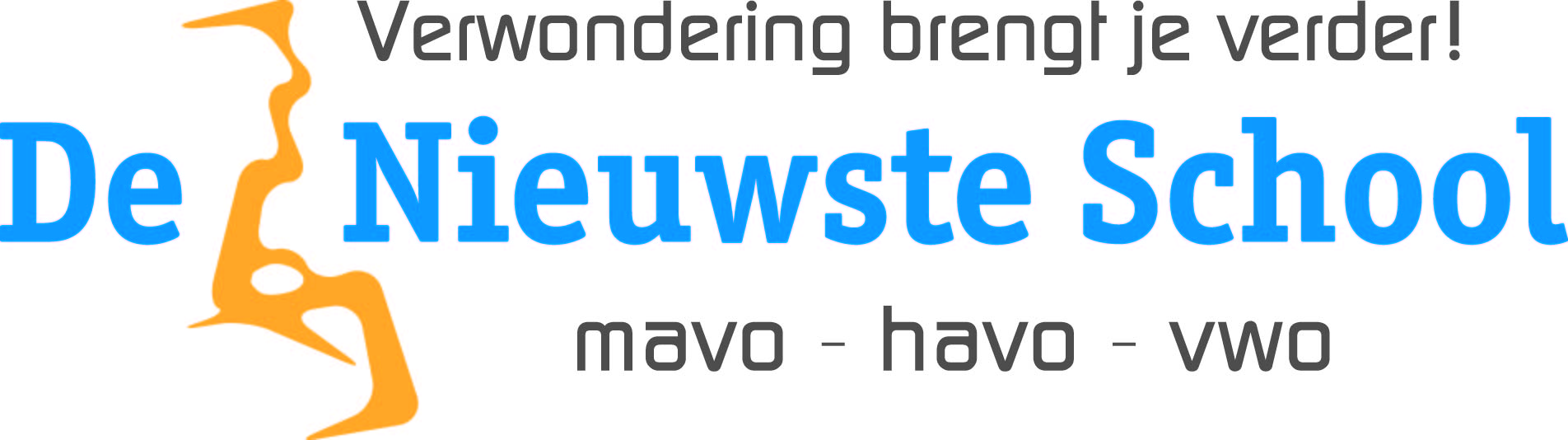 Wat is de rol van de expert?
Kennisverwerving

Individuele ontdekkingstocht
Onder begeleiding van experts
Onderzoek
Gereedschapslessen
Moderne vreemde talen
Sport & Bewegen
Gecijferdheid
Geletterdheid
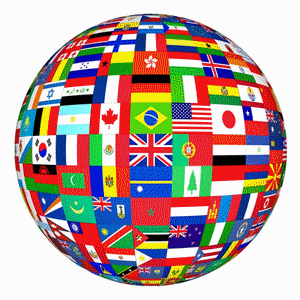 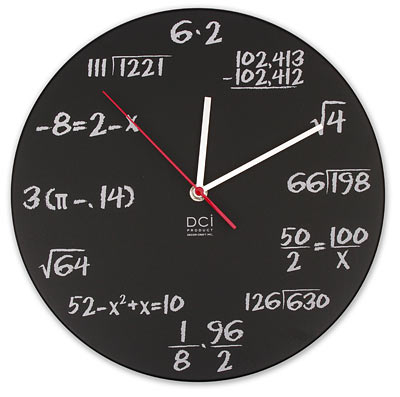 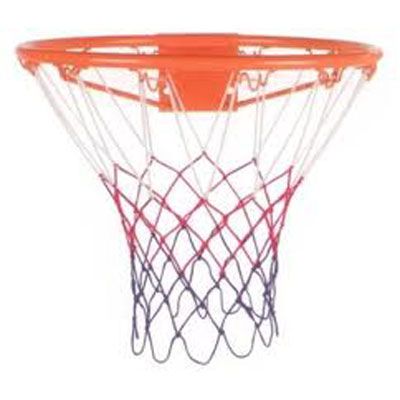 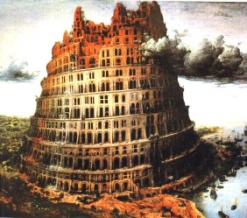 [Speaker Notes: Laten vervallen]
Uitgangspunt onderwijs
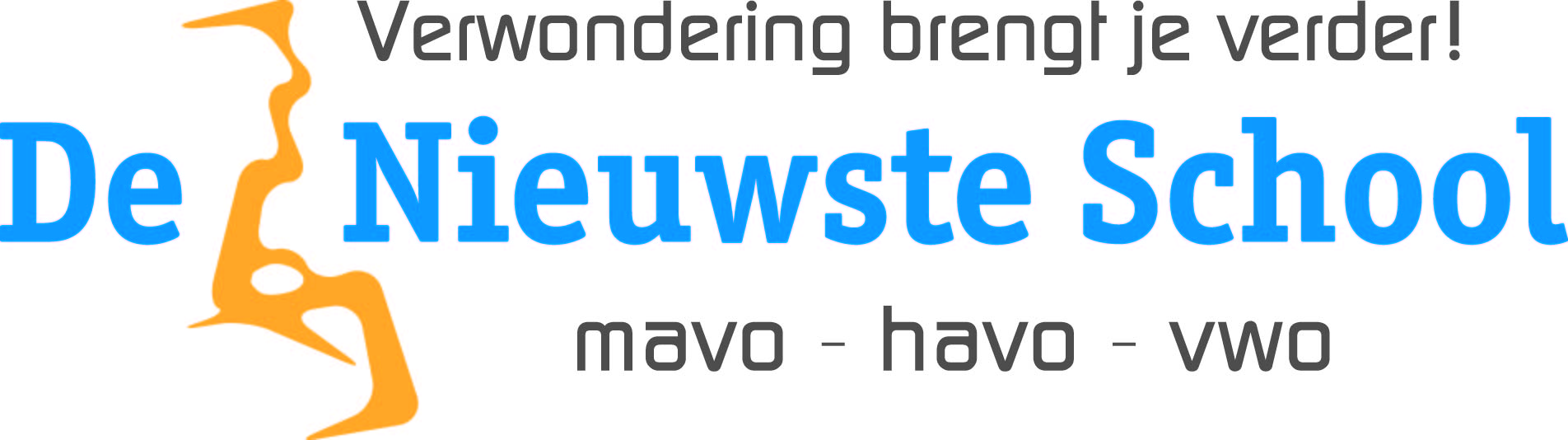 Kennisverwerving



Persoonlijke ontwikkeling
Leerlijn



Schoolconcept
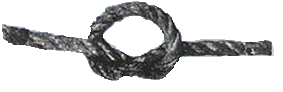 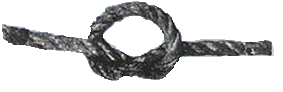 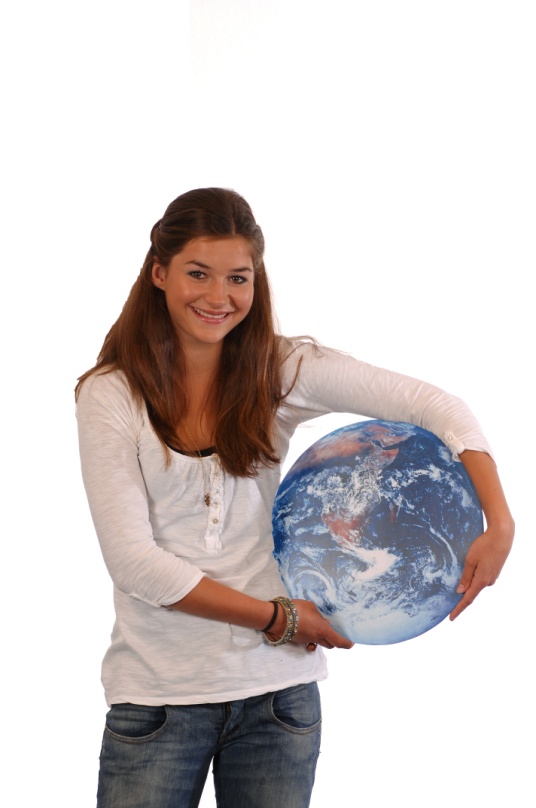 Leerlijnen: 
Wat doen leerlingen in achtereenvolgende jaren 
richting eindexamen.

Schoolconcept: Hoe werken we en waarom doen we dat zo?
Thema’s
Fase 1: 
Tot een leervraag komen
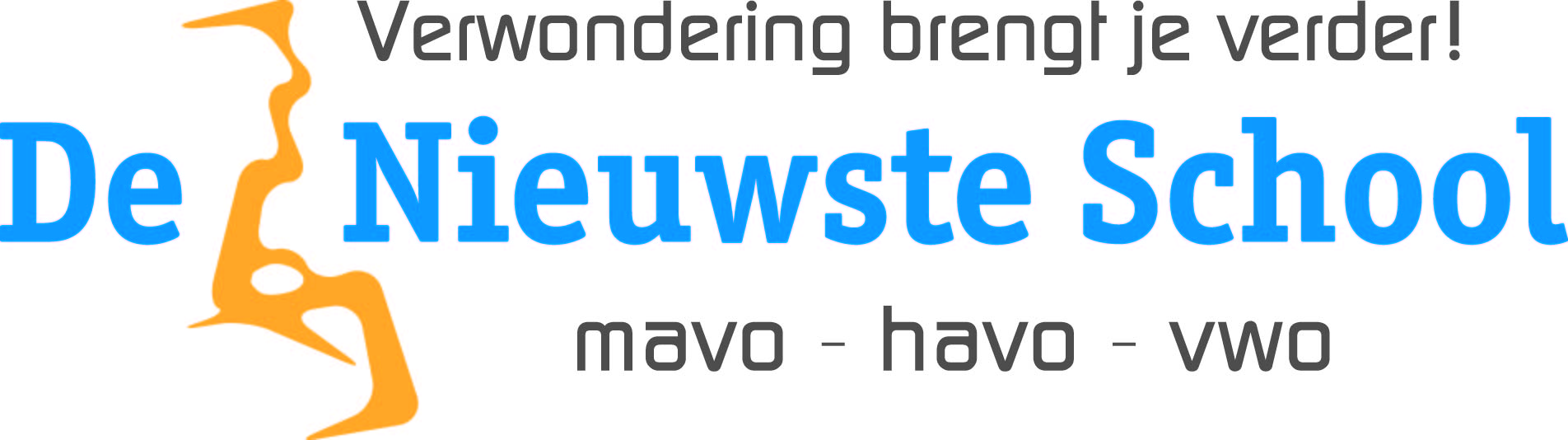 Fase 5: 
Reflecteren
Fase 2: 
Onderzoek 
ontwerpen
denkcirkel
onderzoek
–
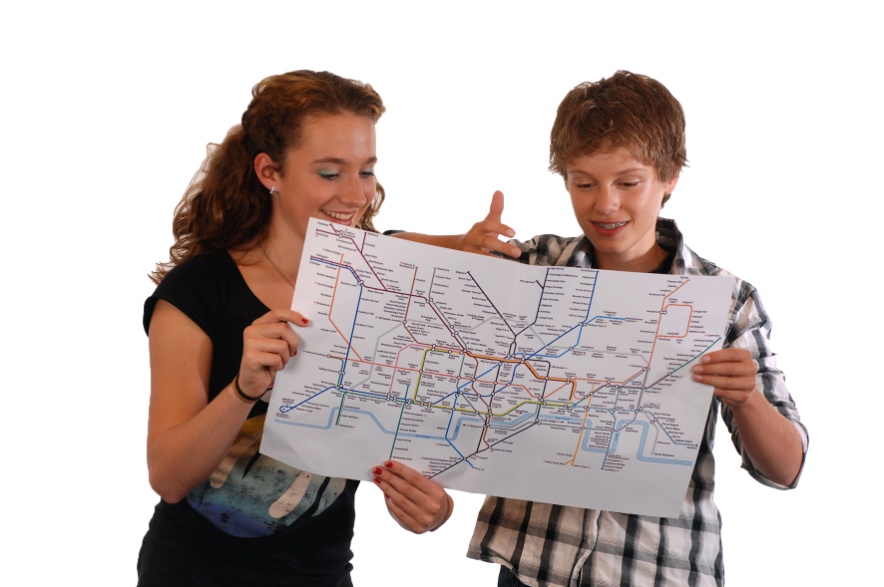 Fase 4: 
Presenteren
Fase 3: 
Onderzoek uitvoeren
[Speaker Notes: Toevoegen Jaarplanning, planning thema.
2 weken introductie…. 3 weken eigen onderzoek. 1 week presenteren en reflecteren.]
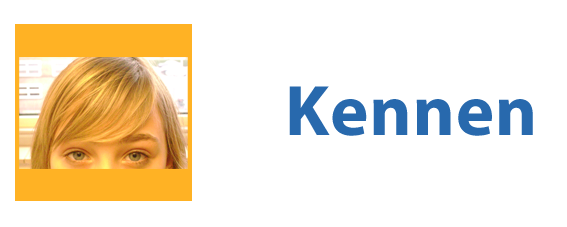 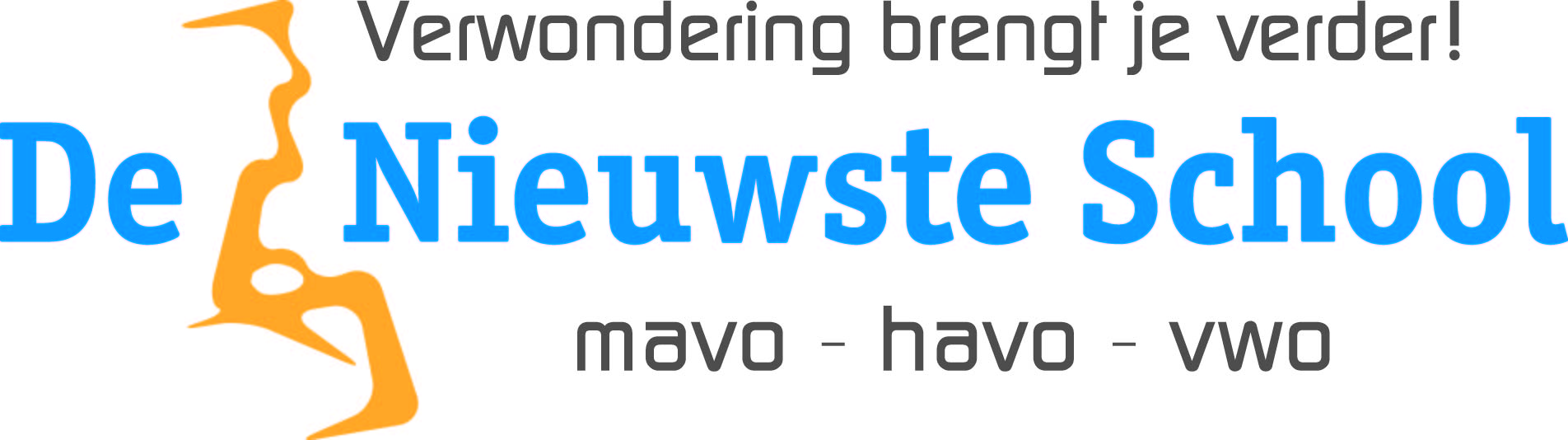 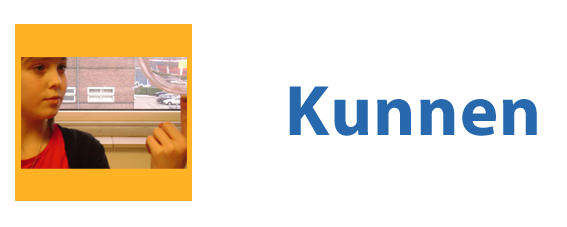 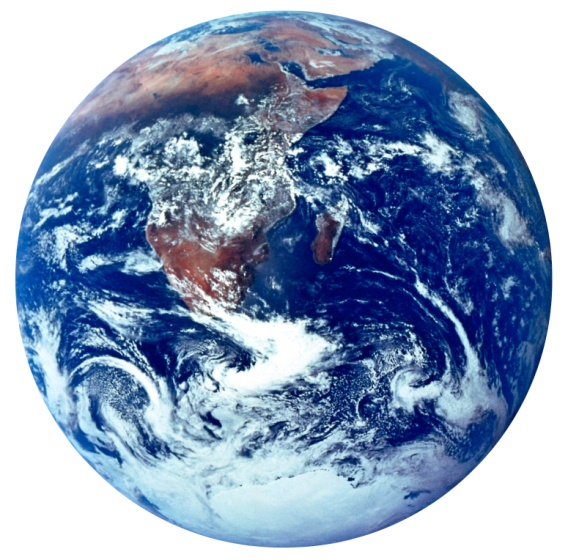 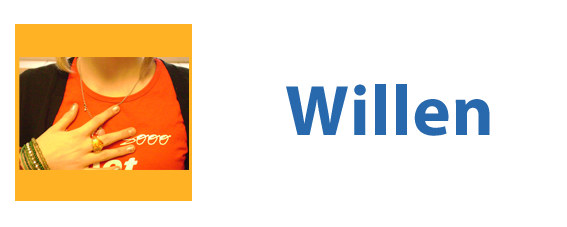 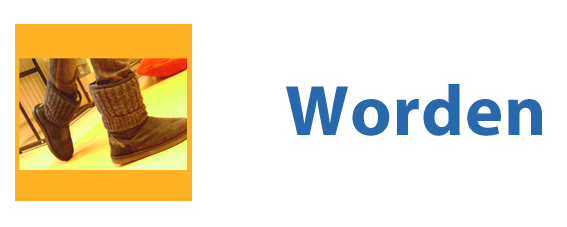 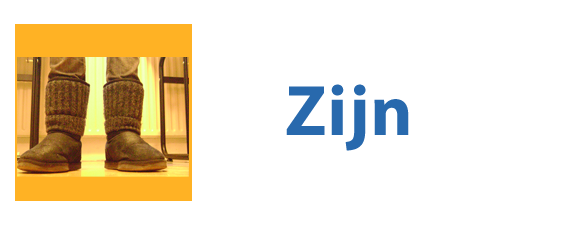 [Speaker Notes: Competenties…. Persoonlijke ontwikkeling en kennisontwikkeling.]
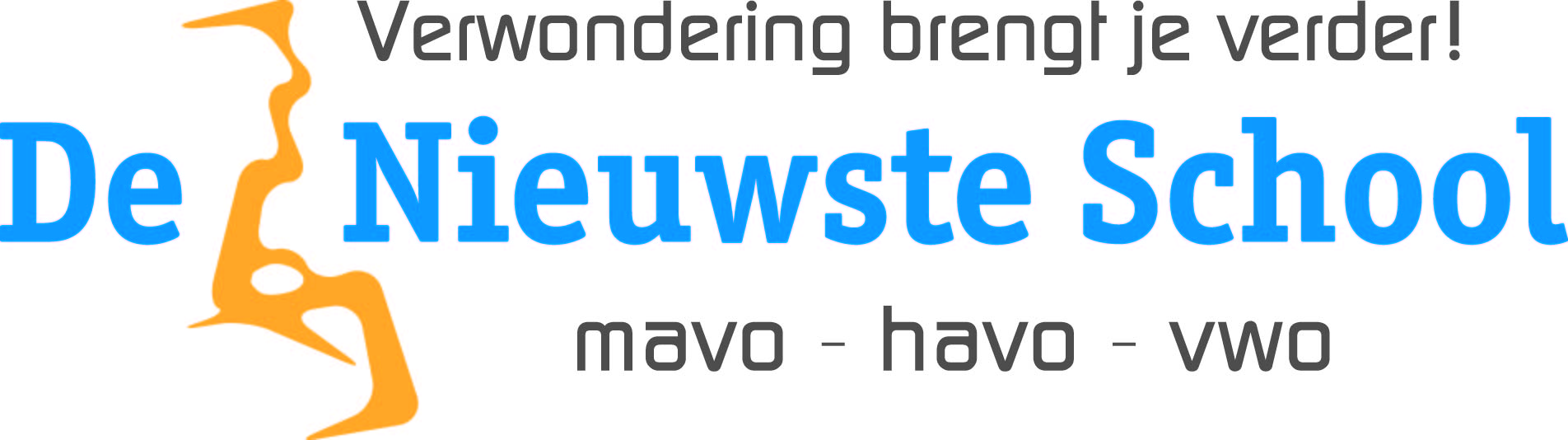 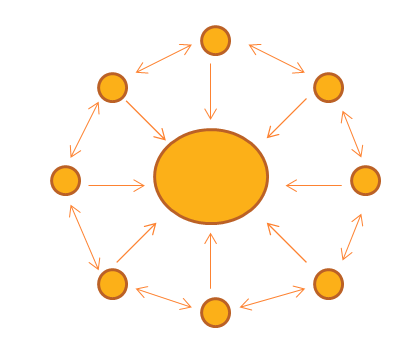 Leren met, van 
en aan elkaar
Leergemeenschap
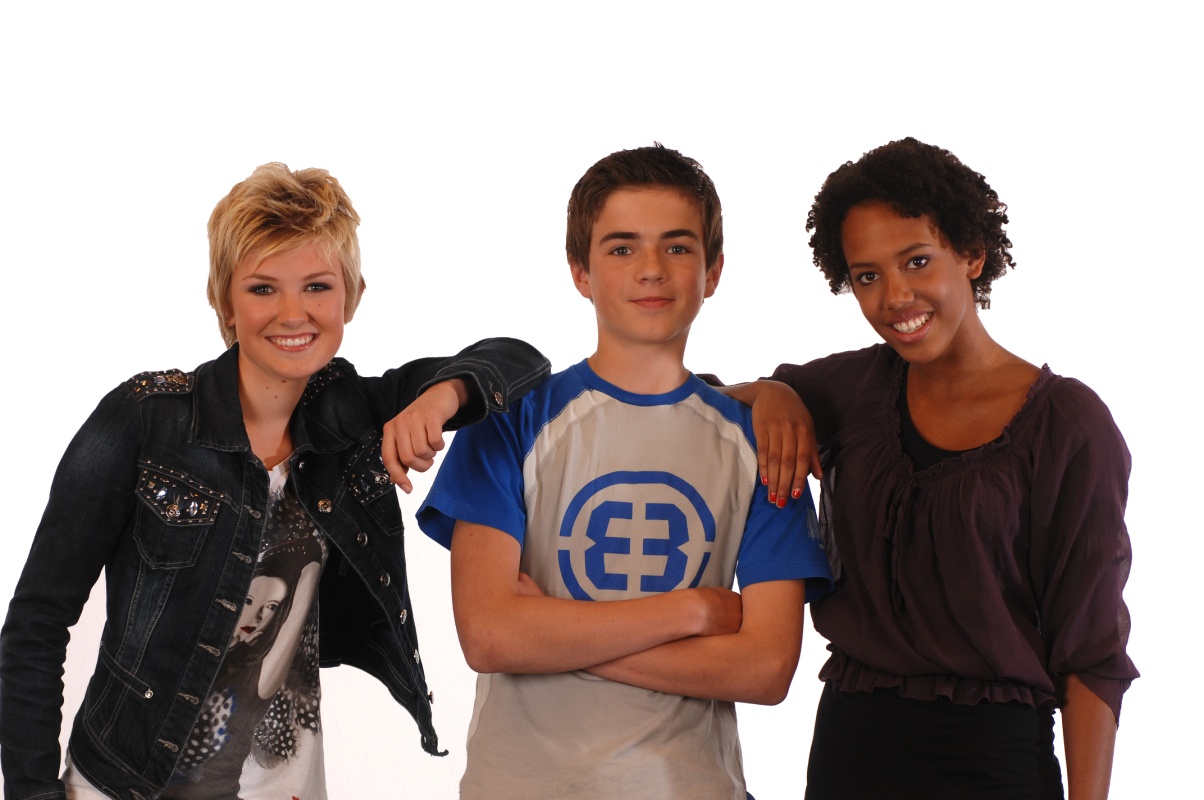 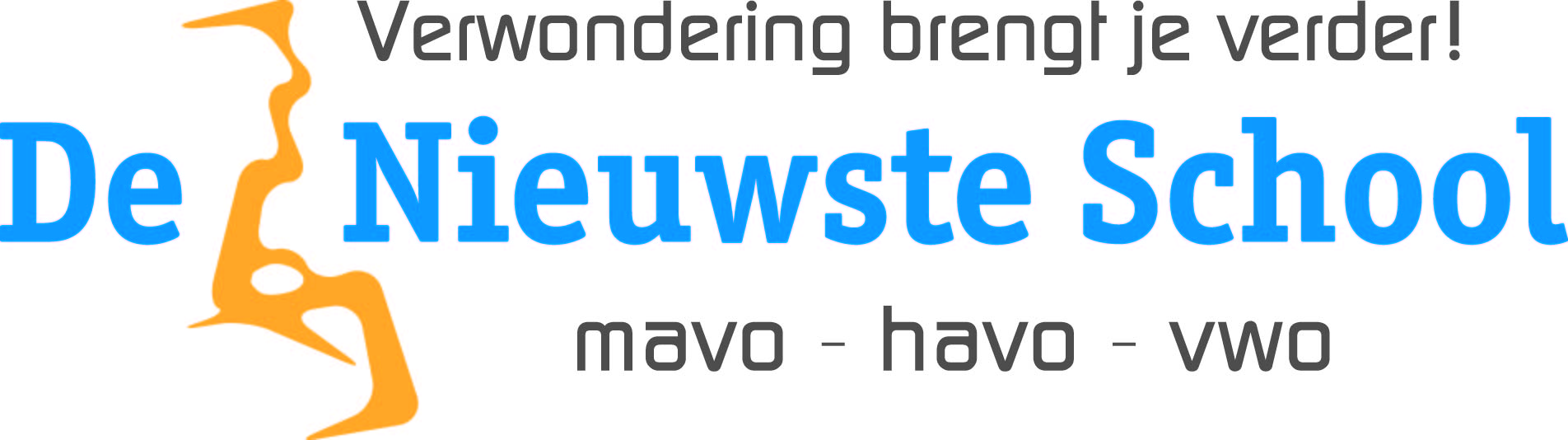 Wat is de rol van de mentor?
Makelaar van relaties
onderhoudt contact met ouders en alle andere begeleiders
eerste aanspreekpunt bij elke vraag
Kennen, Kunnen, Willen, Worden en Zijn
begeleiding en ondersteuning van de leerling  
stimuleert en begeleidt de veelzijdige ontwikkeling 
aandacht voor persoonlijke ontwikkeling en competenties 
stimuleert leerling om op ontwikkeling te reflecteren. 
bewaakt de voortgang
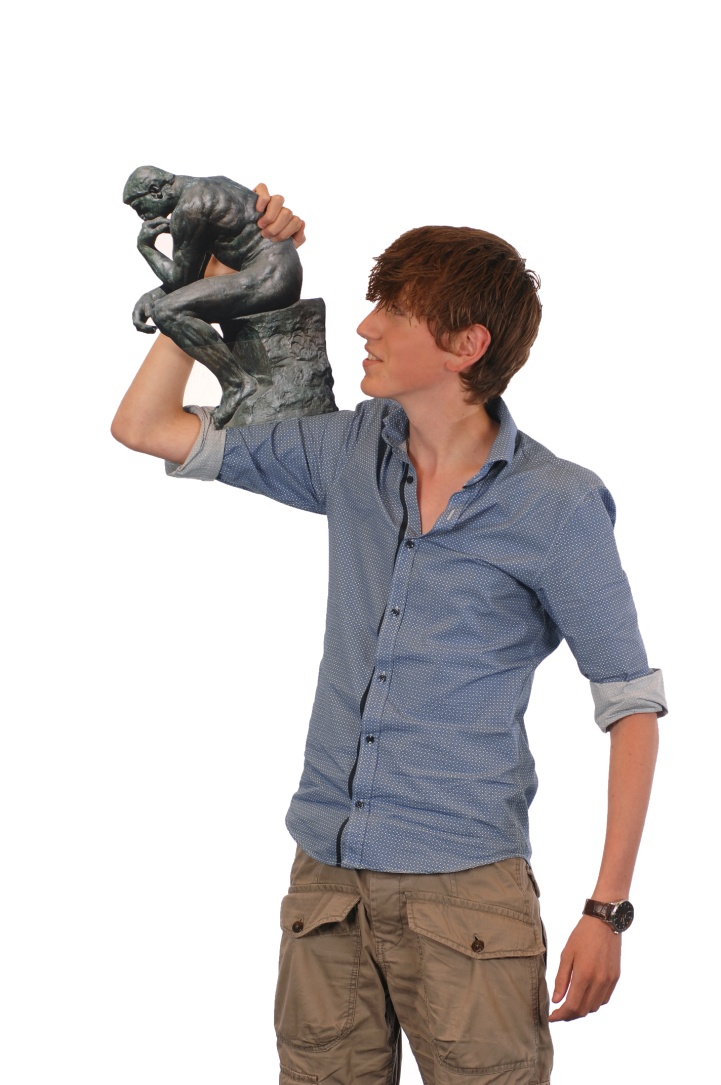 [Speaker Notes: begeleiden, geleiden, zelfstandig]
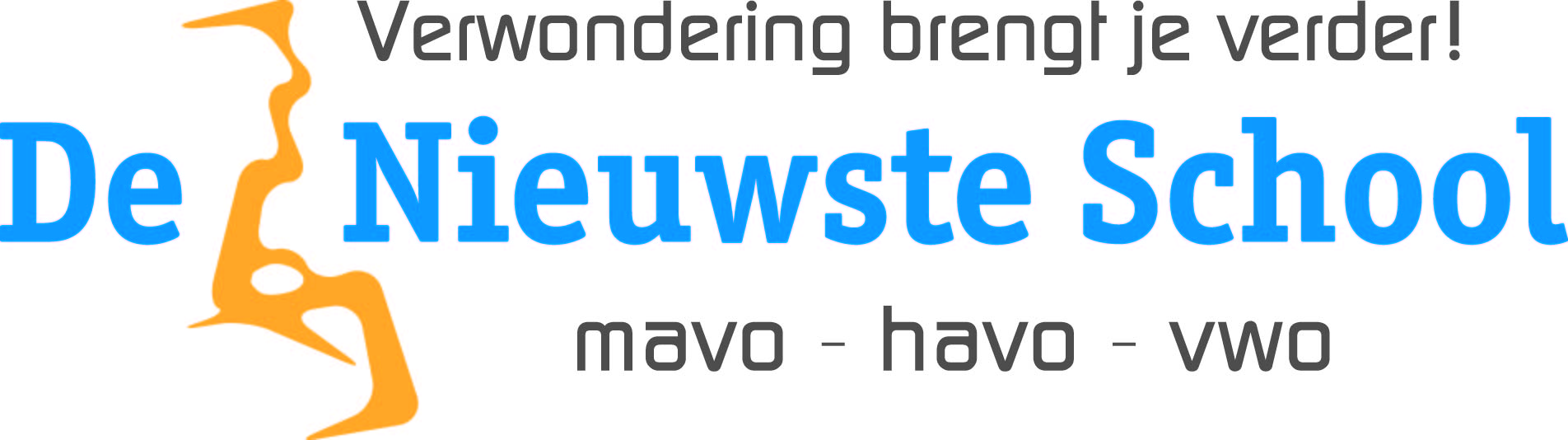 Het schoolconcept… de uitgangspunten

Uitgaan van de verwondering van de leerlingen
Van elkaar leren in de leergemeenschap
Het geleerde vastleggen
Inhouden, vaardigheden en zelfkennis

Daarbij veel termen als; 
sociaal constructivisme (o.a. Dewey), zone van naaste ontwikkeling (Vygotsky), krachtige leeromgeving, betekenisvol leren, eigenaarschap.
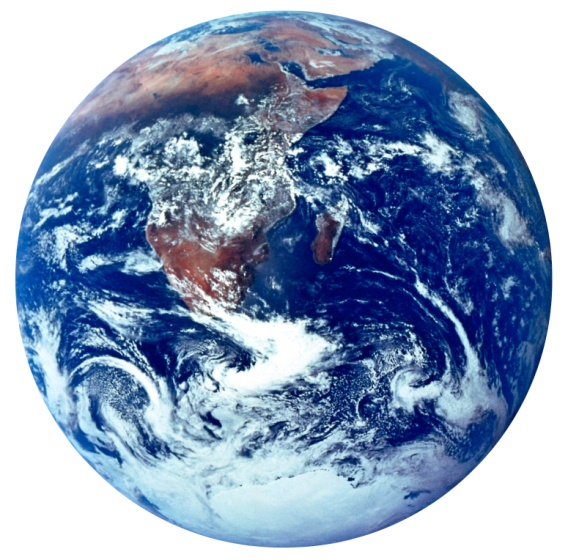 [Speaker Notes: Visie documenten… maar wat betekent die nou eigenlijk. Ieder eigen beelden erbij]
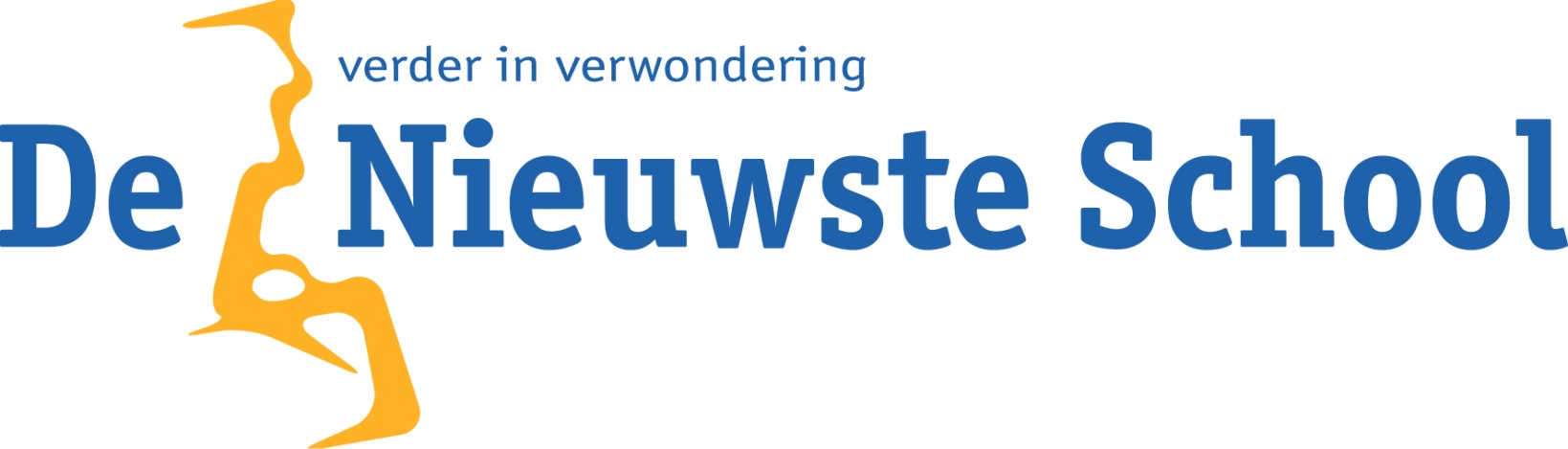 Van visie naar praktijk
Algemeen




De Nieuwste School
Onderwijs-praktijk
Visie / Theorie
vastgelegd in lesmateriaal
Interpretatie  docent
Schoolconcept DNS
Docent = ontwerper eigen praktijk
Onderwijs-praktijk
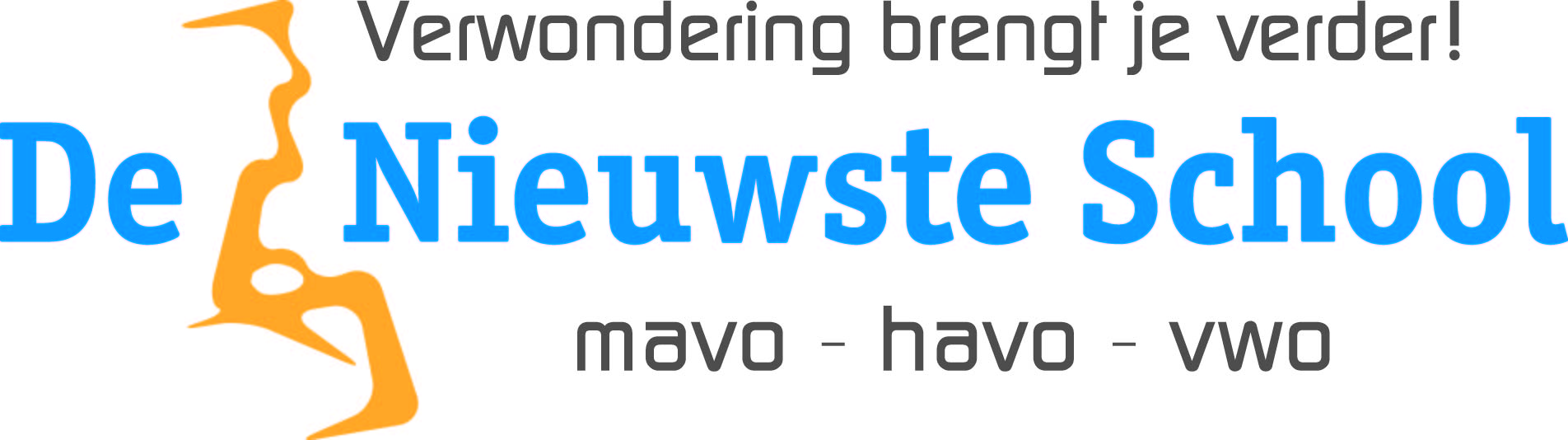 Hoe doen we dit …. ?

Iedereen op zijn eigen manier, volgens eigen 	interpretatie van wat goed is.
Veel onderling overleg, veel samenwerking
	maar niet systematisch en 
	onder hoge tijd- en prestatiedruk.

Gevolg: iedereen volgt eigen beeld van schoolconcept, maar geen gemeenschappelijke taal.
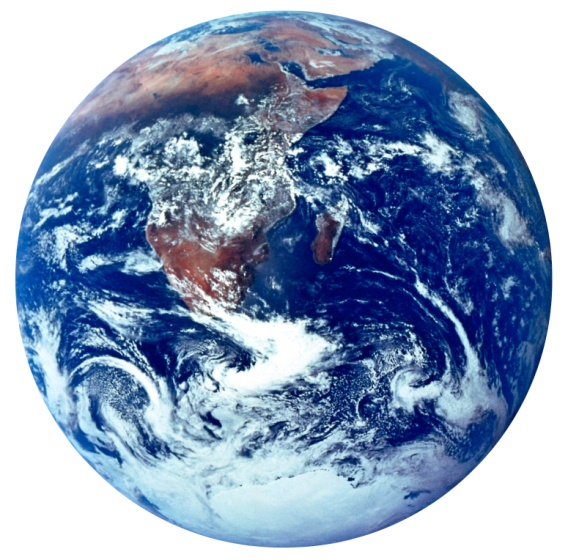 [Speaker Notes: Visie documenten… maar wat betekent die nou eigenlijk. Ieder eigen beelden erbij]
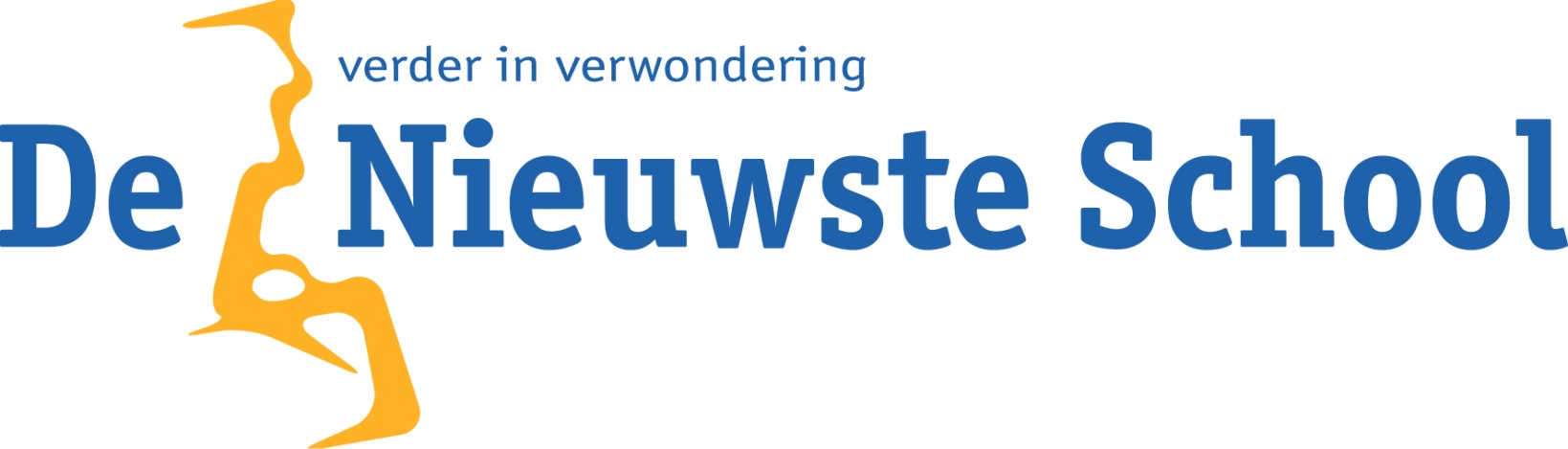 Formuleren van ontwerpprincipes
Als hulpmiddel en inspiratie bij nemen van beslissingen in lijn met schoolconcept.
Als hulpmiddel om gesprek met elkaar aan te gaan over hoe en wat we doen.

 Een ontwerpprincipe bestaat uit 3 elementen:
Wat? 		Wat wil je zien?
Waarom?		Waarom is dit belangrijk?
Hoe?		Hoe bereik je dit?
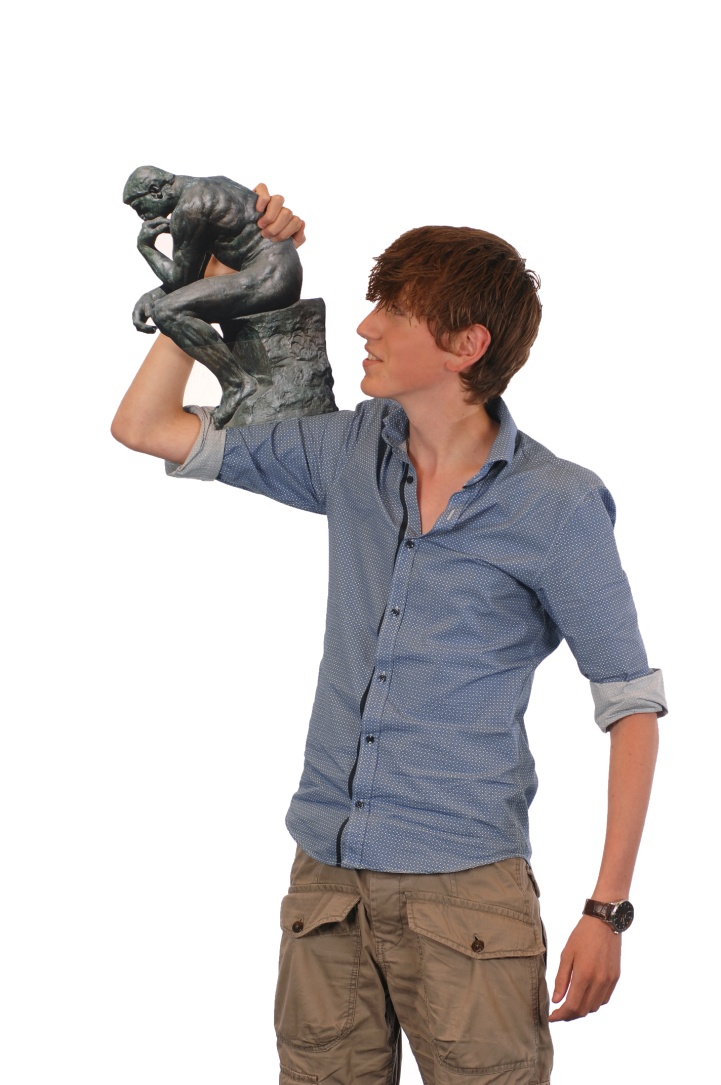 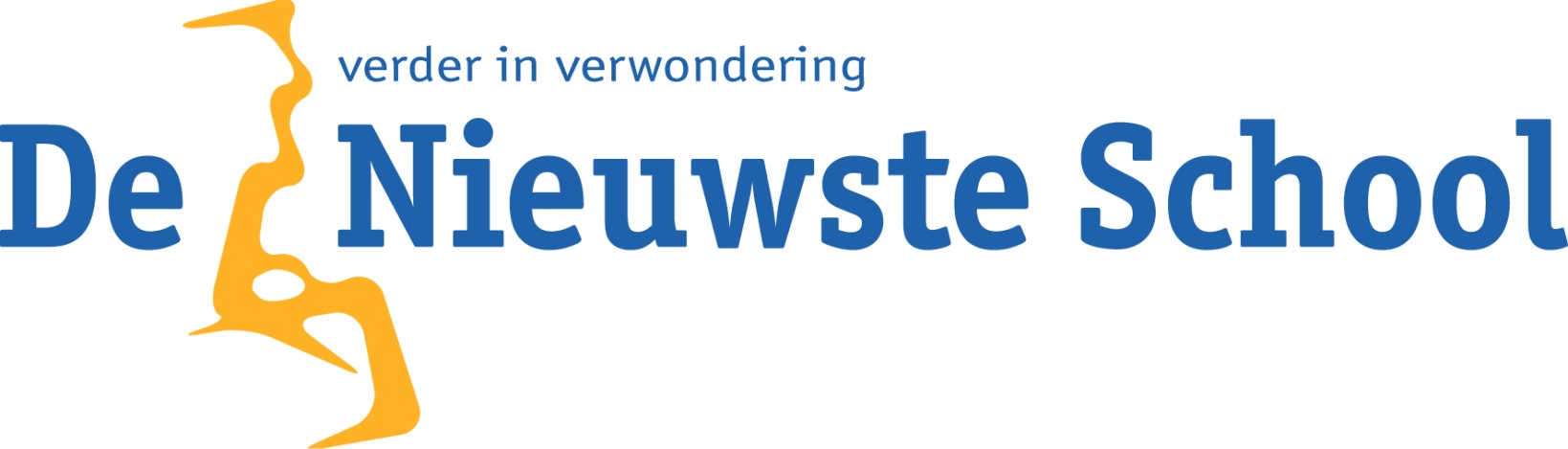 Opbrengst ontwerpprincipes
Uitgangspunten DNS, omgebogen tot de volgende ontwerpprincipes:
Verwondering; leren start op basis van nieuwsgierigheid
Eigenaarschap; leren wordt betekenisvol als het van jezelf is
Leren zichtbaar maken; het geleerde wordt aangescherpt door 				 het zichtbaar te maken.
Leergemeenschap; leren vindt plaats in interactie met elkaar

(Fractal); wat voor leerlingen geldt, geldt ook voor docenten en vice versa
Samenhang ontwerpprincipes
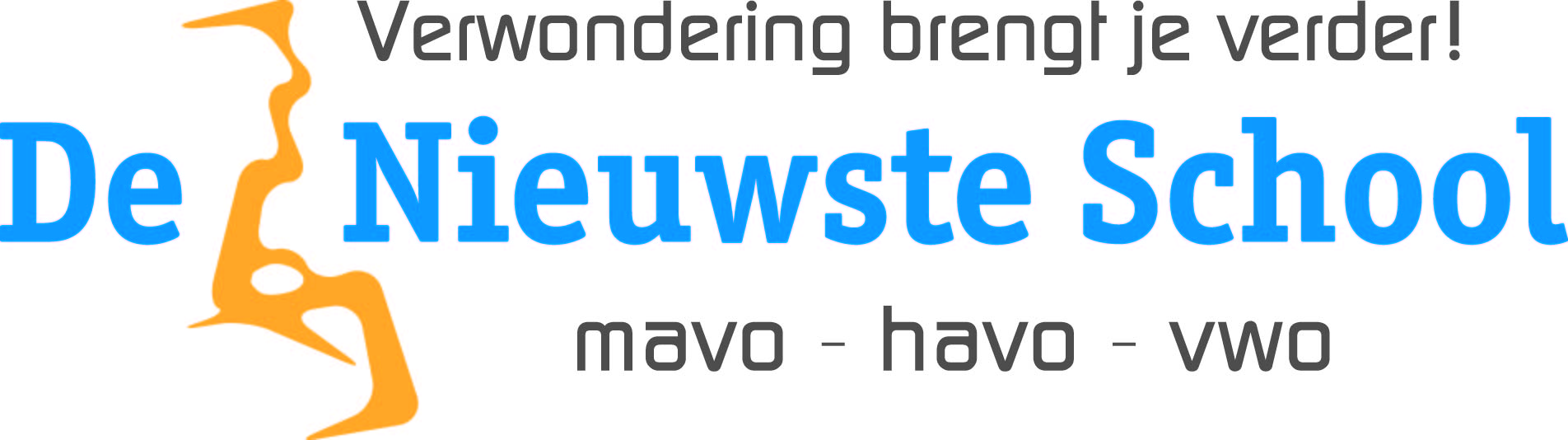 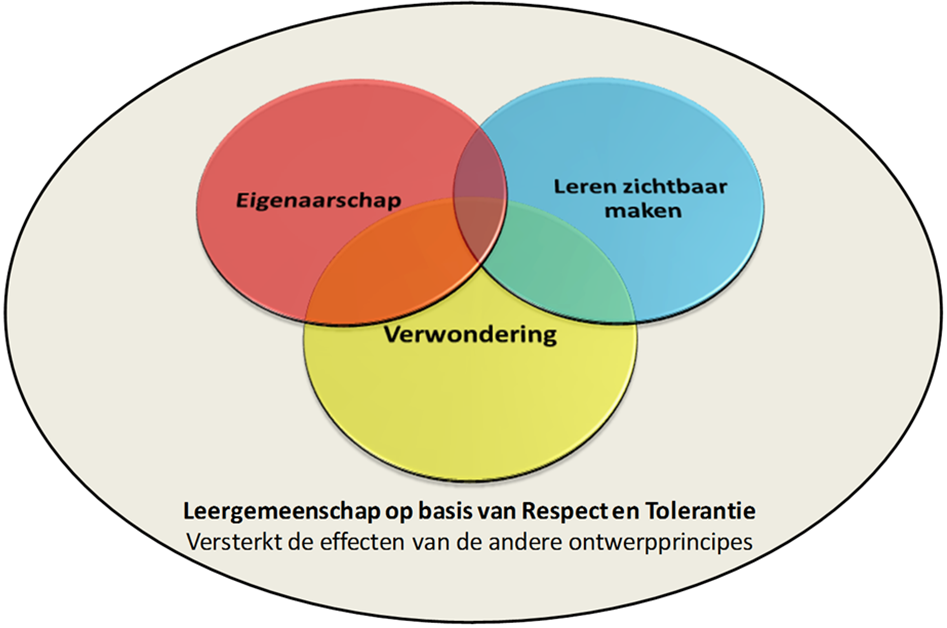 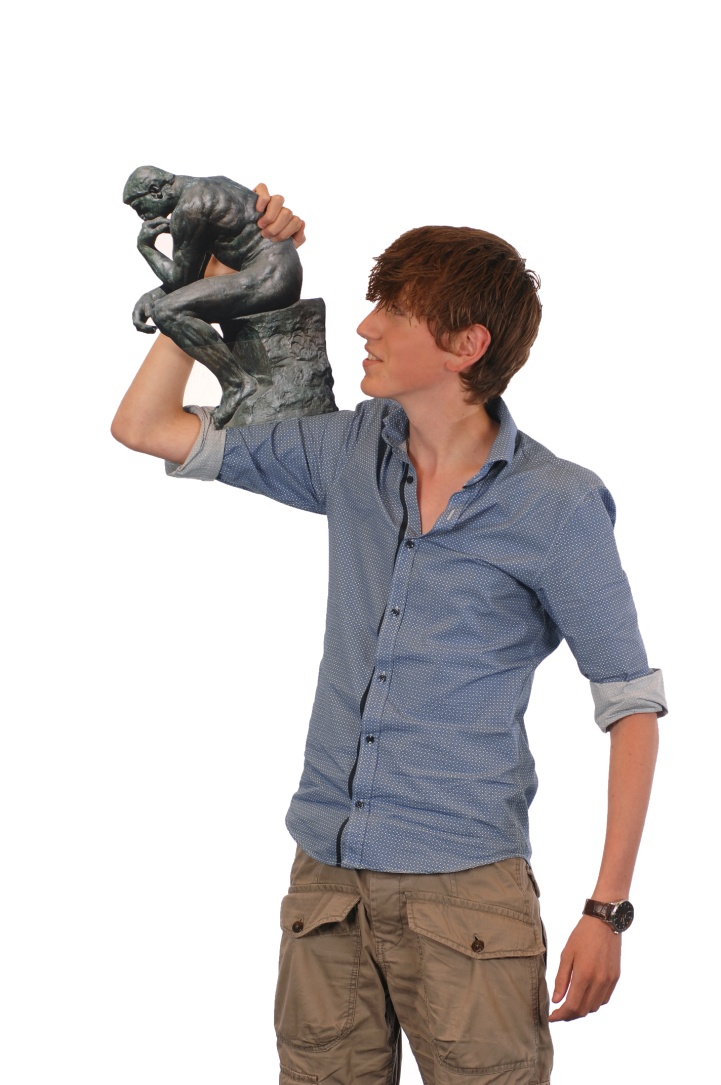 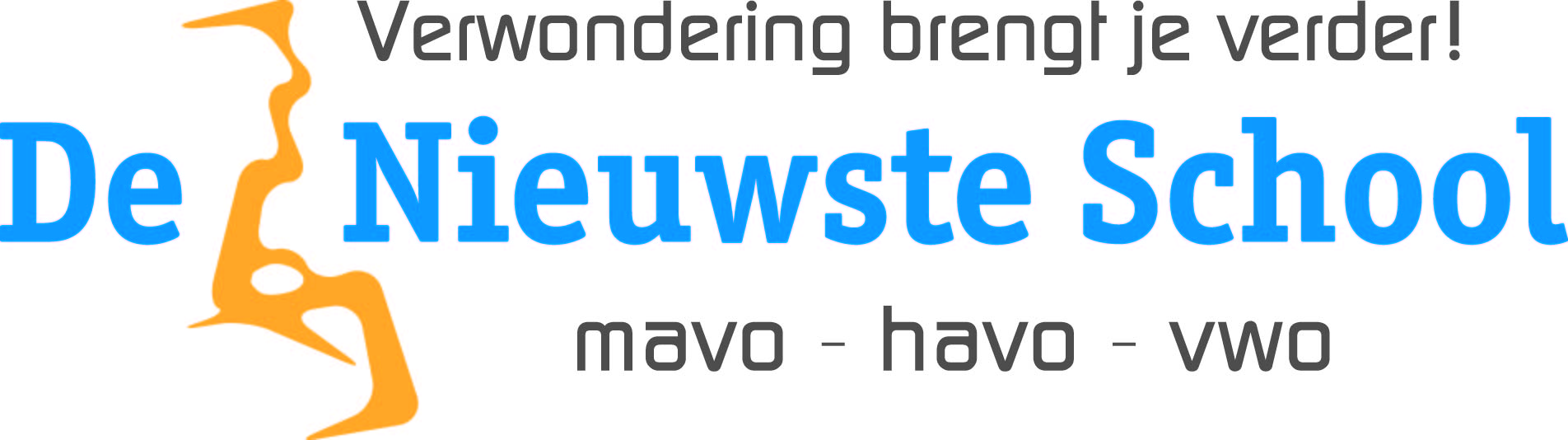 Bovenbouw Humanics of Science
Maatschappij-stroom of Natuur-stroom:
Leerjaar 4HV,5HV,6V;  in een huiskamer met mentor.
Veel uitwisseling tussen leerjaren en leerniveau
Doorgeven van projecten over de jaren heen
Profielvakken: Ongeveer 10 uur per week
 = thematijd!? Ruimte voor eigen inbreng, onderzoek
Profielblok-uren: geclusterde uren, vrij te roosteren
Teamteaching: 3 experts op hele bovenbouw Science
Activiteiten bundelen tussen meerdere groepen, etc.
[Speaker Notes: Leiden, begeleiden, zelfstandig]
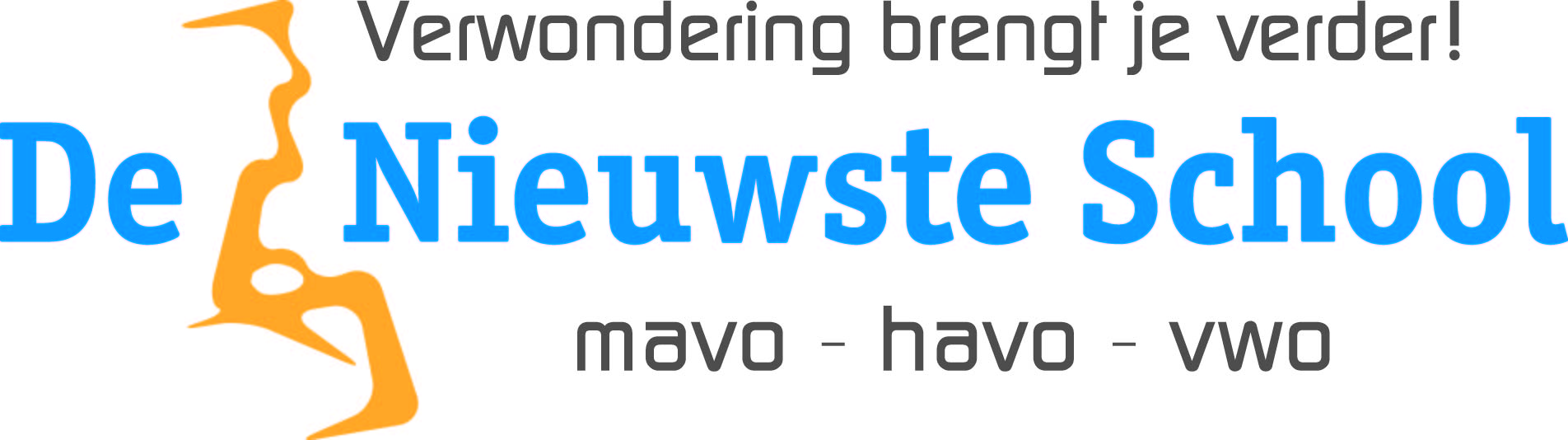 NLT: 3 uur (verplicht)
Scheikunde: 1,5u (verplicht)
Natuurkunde: 1,5u (keuze)
Biologie: 1,5u (keuze)



(Economie): 2u (keuze)
Mentor-tijd
NLT-thema
(context)
Natuurkunde
Biologie
Scheikunde
[Speaker Notes: Leiden, begeleiden, zelfstandig]
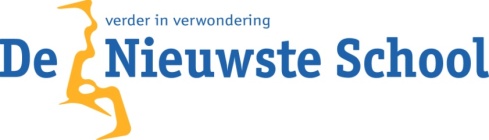 Aanbieden van thema’s aan leerlingen
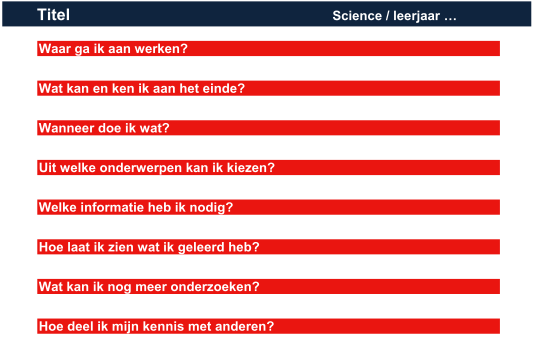 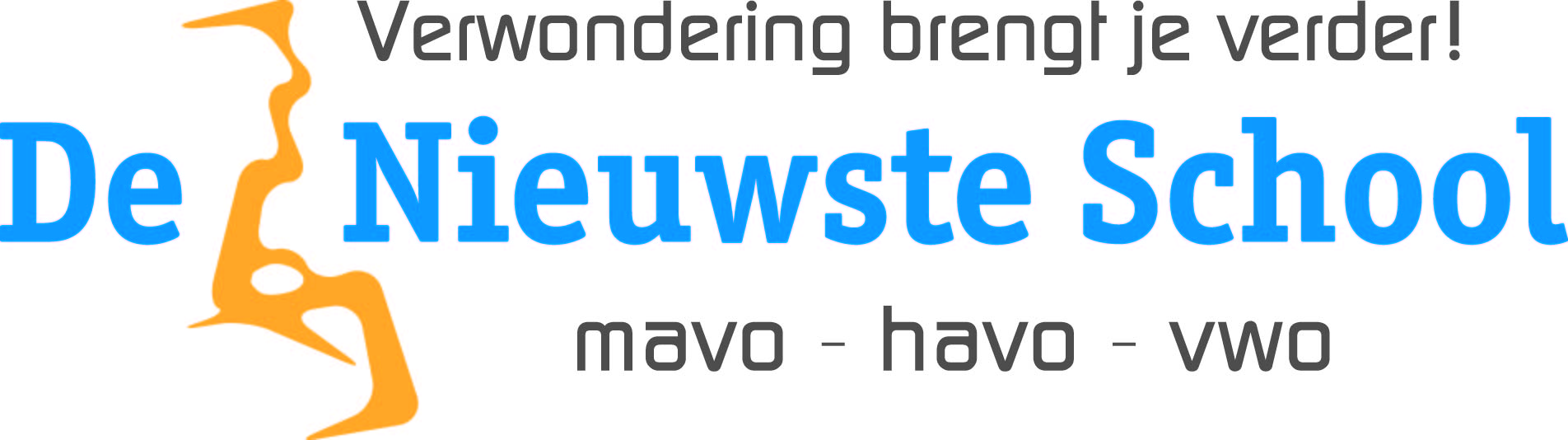 Thema’s leerjaar 4 (6 thema’s van 6 weken)
[Speaker Notes: Leiden, begeleiden, zelfstandig]
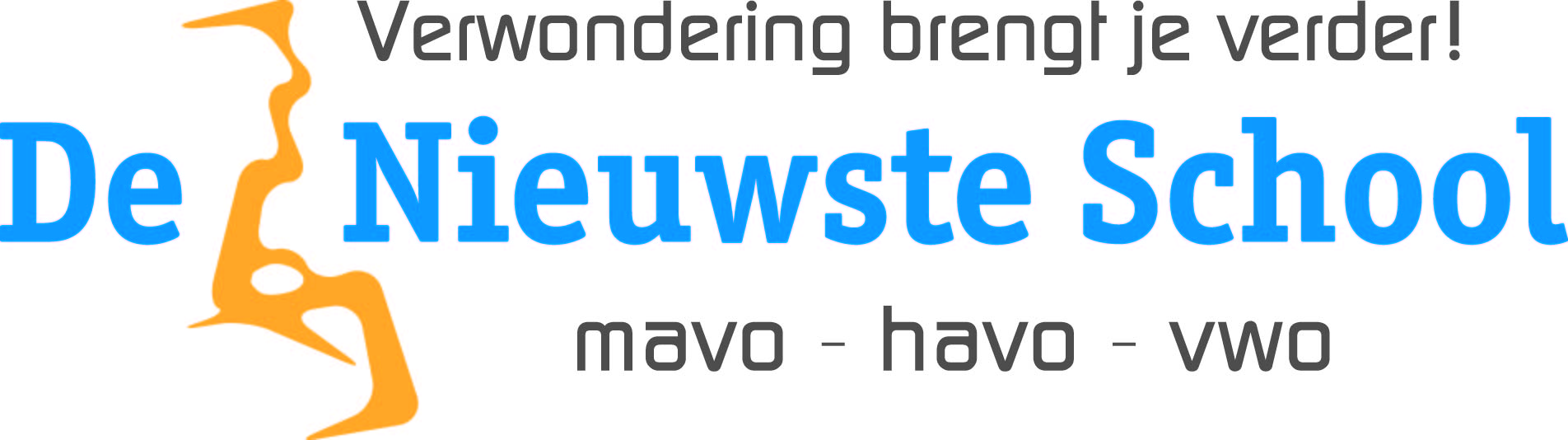 Thema’s leerjaar 5: (3 thema’s van 12 weken)
[Speaker Notes: Leiden, begeleiden, zelfstandig]
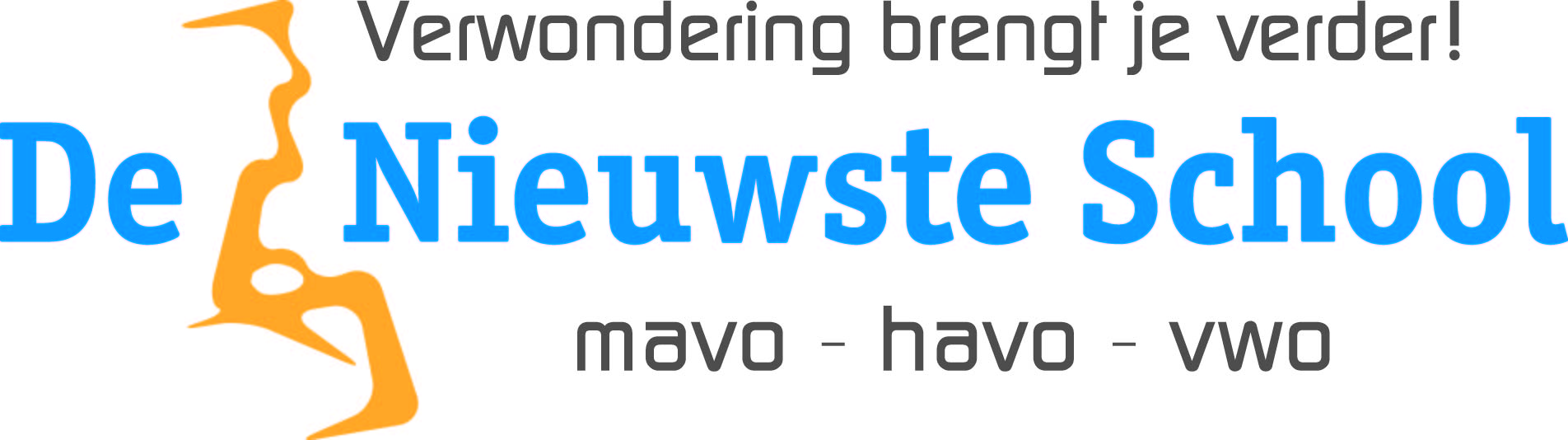 Examenjaar: meesterproef
Leerlijn 4-5-examenjaar:
Vanuit NLT-thema’s: 
Veel ervaring met onderzoeken, ontwerpen, modelleren, programmeren, wetenschapscommunicatie
Verbanden en betekenis
Vanuit Mono-vakken: 
inhoudelijke diepgang 
Vakspecifieke kennis en vaardigheden richting eindexamen
-  Vanuit Mentoraat
Samenwerken,
Plannen
Leren leren / toetsvaardigheden / etc.
loopbaan oriëntatie / persoonlijke ontwikkeling
[Speaker Notes: Leiden, begeleiden, zelfstandig]
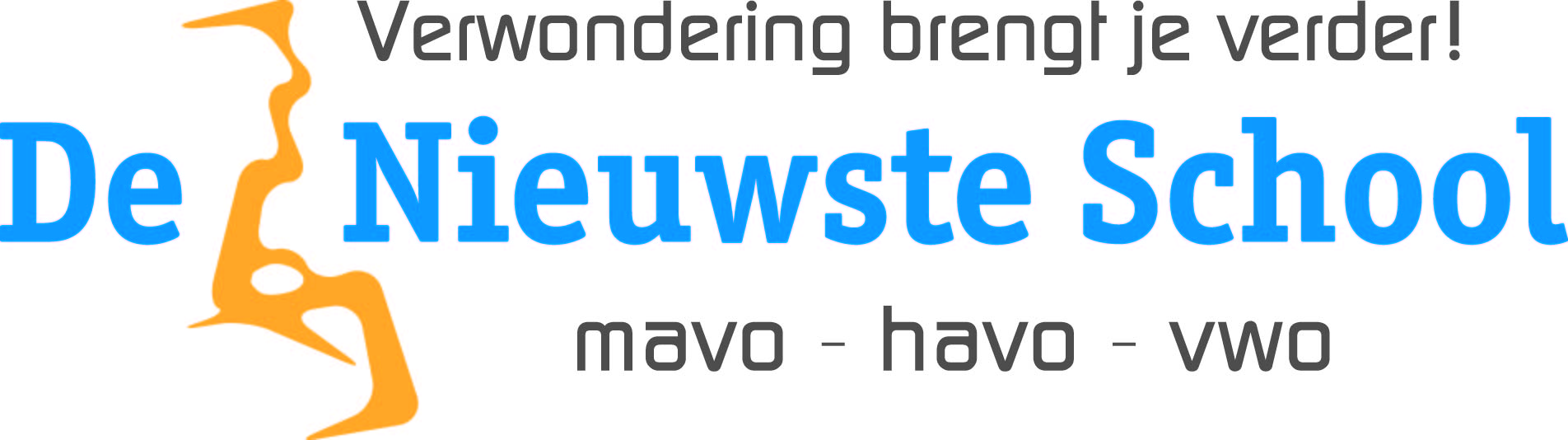 Huidige ontwikkelingen:			School groeit explosief
Leerlijn Science op vaardigheden in aanvulling op samenhang op inhoud.
Starten in onderbouw met implementeren nieuwe kennisbasis
Aangesloten bij PLG interdisciplinariteit.

Meer zicht krijgen op het informele leerproces, met name gericht op meer feedback en zelfsturing
Meer gebruik maken van digitale mogelijkheden. 
Virtuele interactie (leerling-leerling en leerling-docent) zichtbaar maken buiten standaard contacttijd.
Inzet nieuwe werkvormen; eduscrum, canban en andere ‘agile’ tools. http://www.agileconsortium.nl/

Meer afstemming en samenwerking met Humanics (maatschappij-stroom)
Humanics- en Scienceblokken parallel geroosterd
Meerdere perspectieven op hetzelfde onderwerp / dezelfde thema’s
[Speaker Notes: Leiden, begeleiden, zelfstandig]
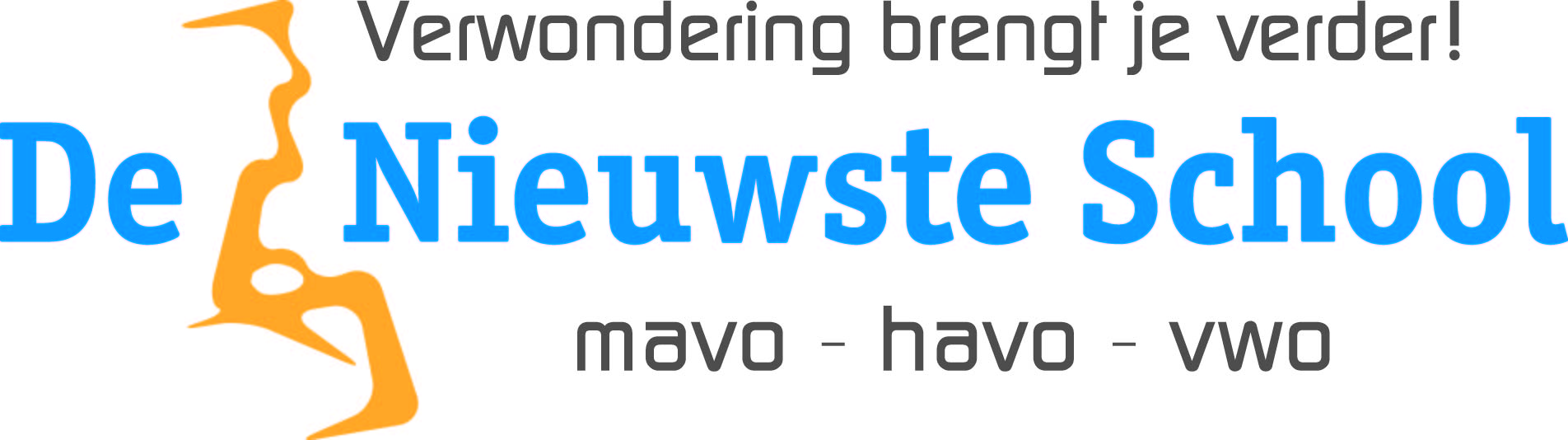 Discussie:
In groepen na introductie of continu plenair

Wat zijn de voor- en nadelen van onze manier van werken
	 (voor zowel leerling als docent)
Wat moet een docent kunnen en kennen om op deze manier te werken? 
	(implicaties voor opleiden van docenten)
-     Waaraan moet lesmateriaal voldoen?
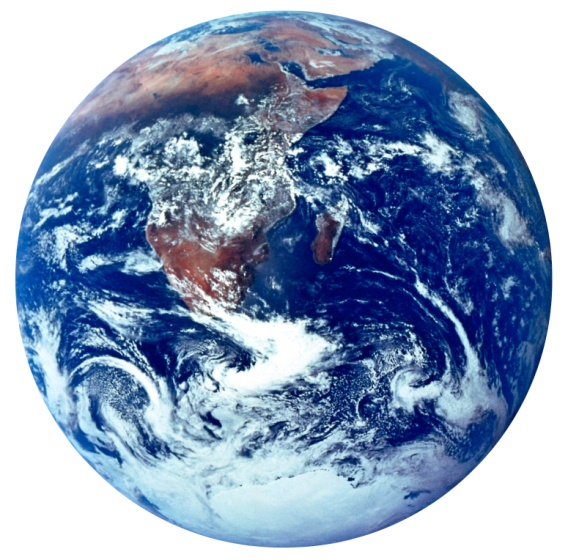 [Speaker Notes: Wie is er al weleens op DNS geweest? Wat zie je? Wat weten jullie al van DNS? Hebben jullie oud-leerlingen van ons? Hoe doen die het?]
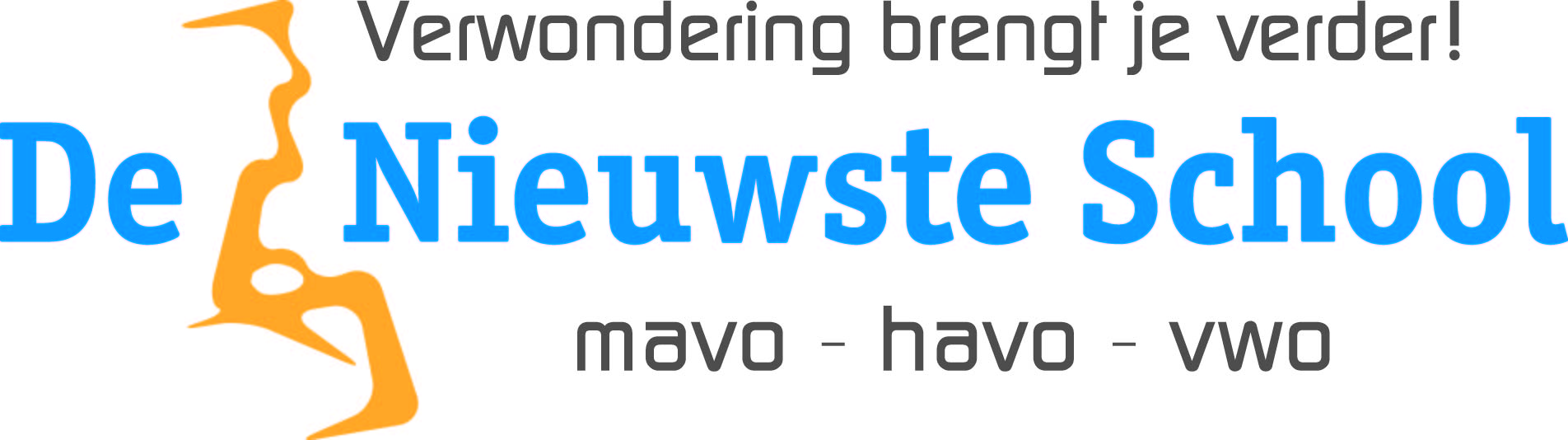 Leren begint met iets willen weten!
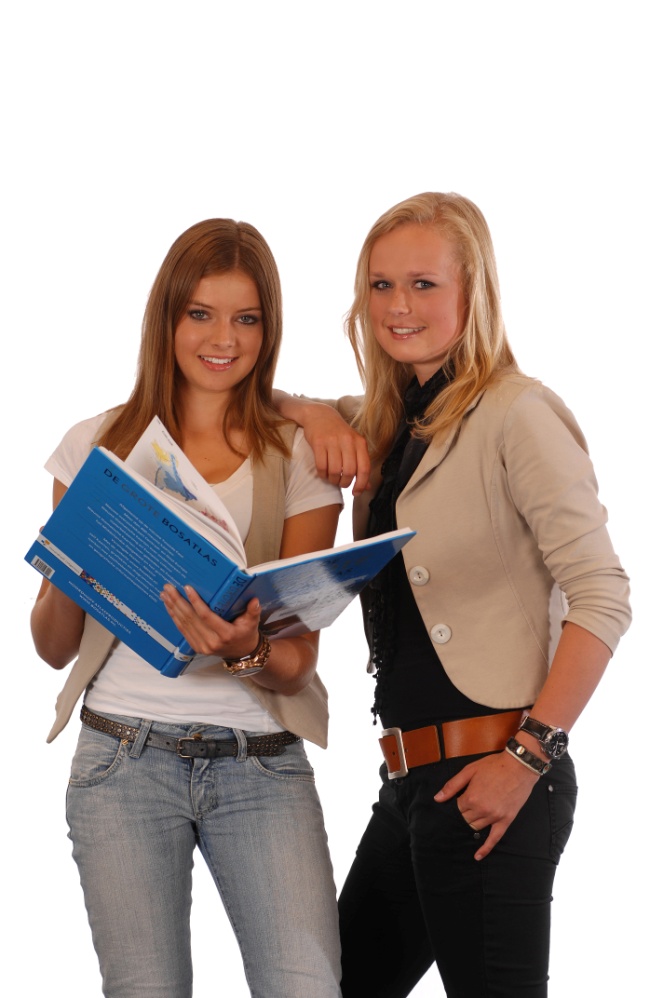 [Speaker Notes: Wat zijn verwachtingen publiek? Wat willen jullie leren? Als groep en individueel? Wat is jouw leervraag?]